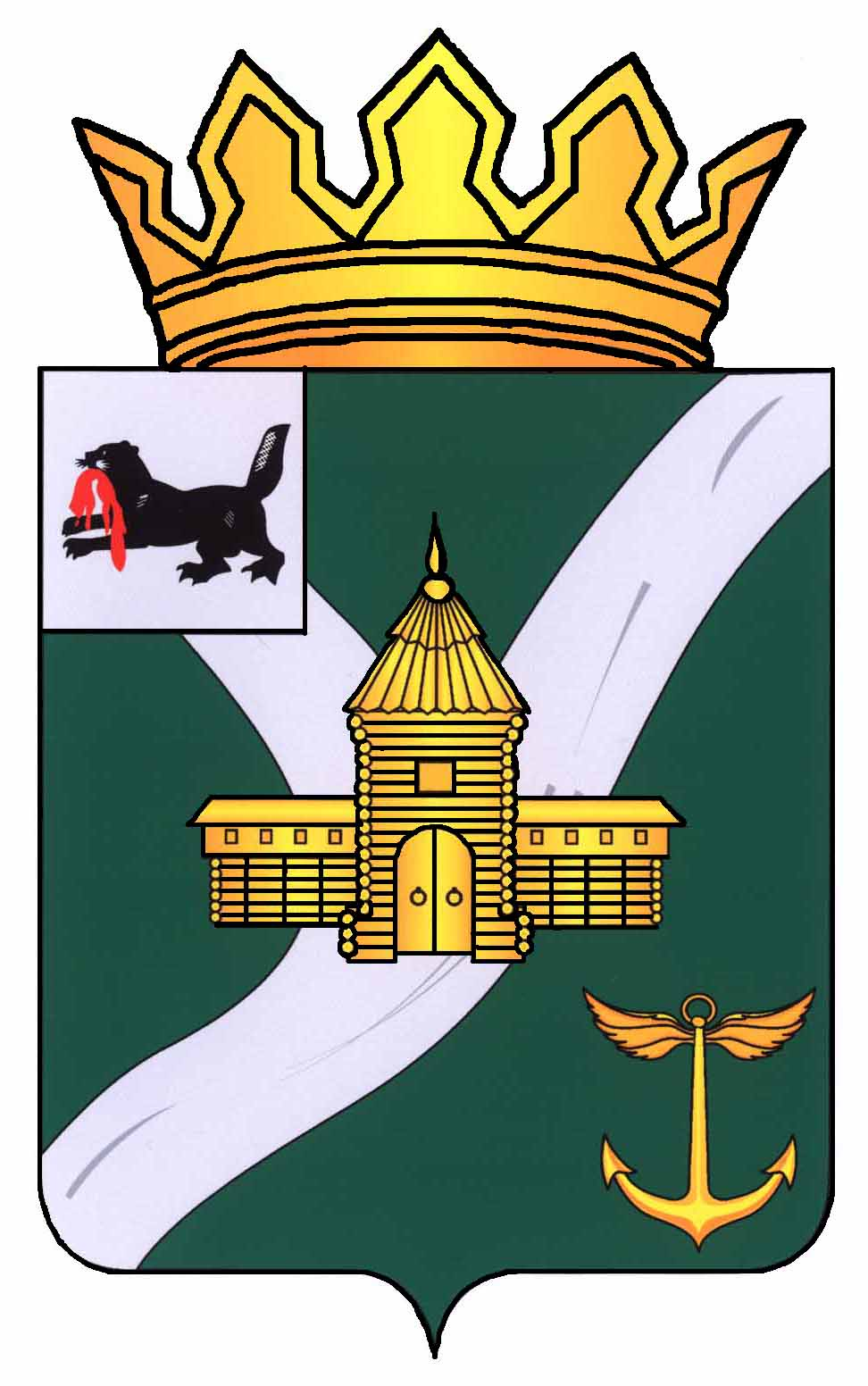 Усть-Кутское  муниципальное образование
Отчет об исполнении бюджета Усть-Кутского муниципального образования за 2021 год
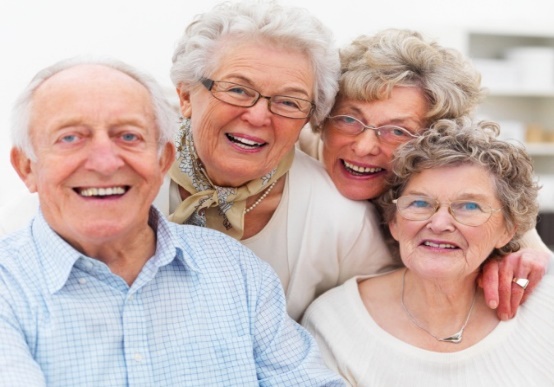 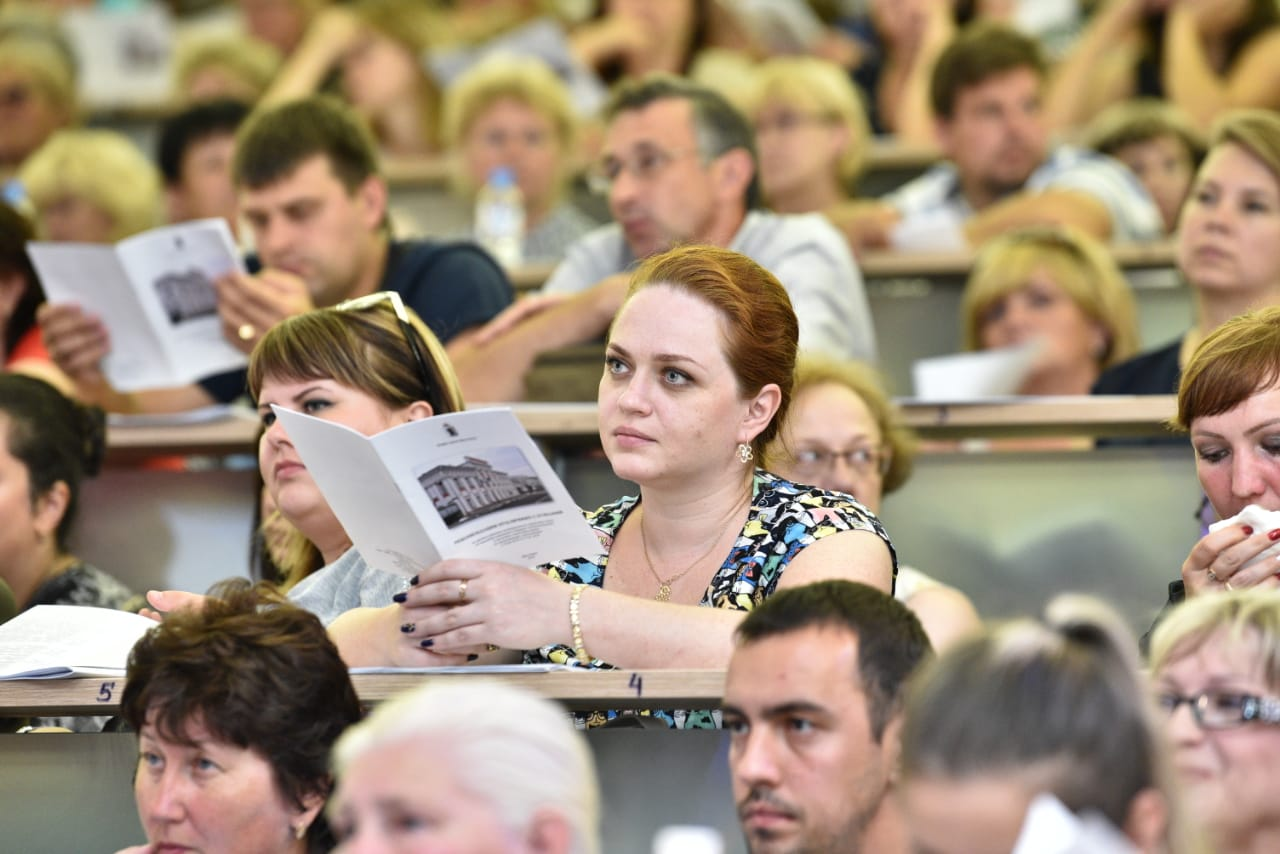 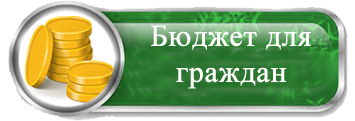 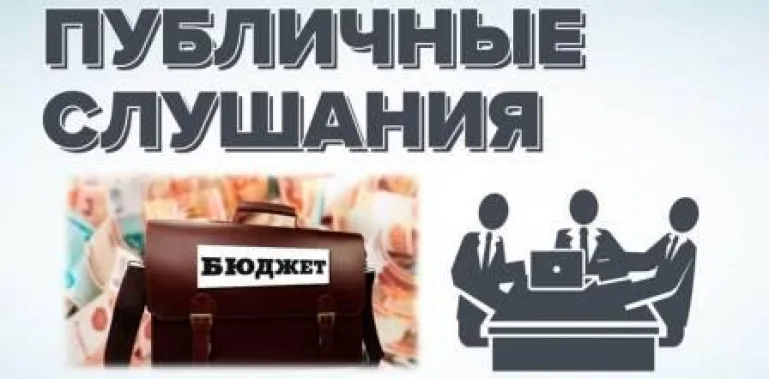 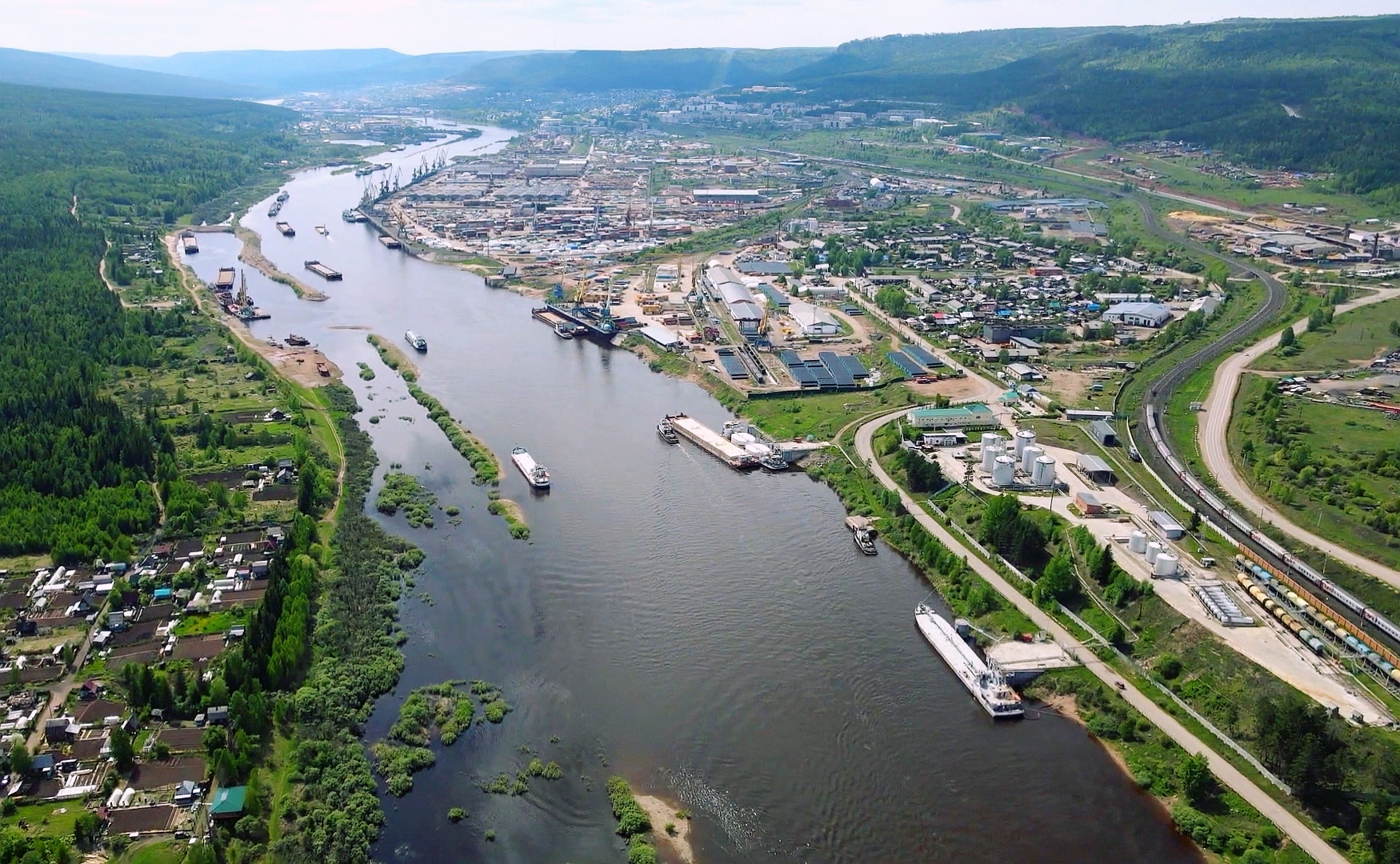 Бюджет – это основа устойчивого развития нашего района, а прозрачность расходования бюджетных средств – один из ключевых приоритетов работы администрации Усть-Кутского муниципального образования .


В представленной презентации подведены итоги исполнения бюджета Усть-Кутского муниципального образования за 2021 год. 

Здесь каждый сможет увидеть, как, где и когда сработали муниципальные финансы.


Надеемся,  что  изучение  представленной  информации  даст  возможность жителям  Усть-Кутского района  узнать,  как  формируется  местный  бюджет  по доходам,  а  также  на  какие  цели  и  в  каком  объёме  направляются  бюджетные средства.
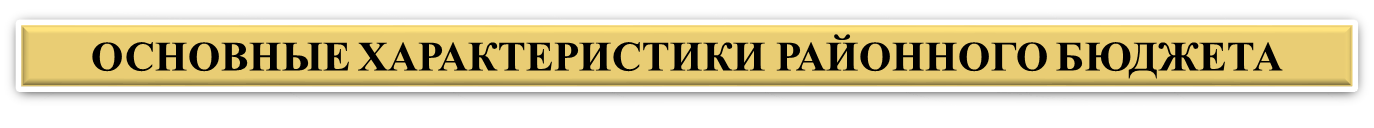 Бюджет Усть-Кутского муниципального образования на 2021 год принят решением Думы Усть-Кутского муниципального образования от 22.12.2020 года № 17 «О бюджете Усть-Кутского муниципального образования на 2021 год и на плановый период 2022 и 2023 годов». В течение 2021 года в решение о бюджете 6 раз вносились изменения.

   Окончательно плановые показатели районного бюджета утверждены решением Думы Усть-Кутского муниципального образования от 21.12.2021 года № 87.
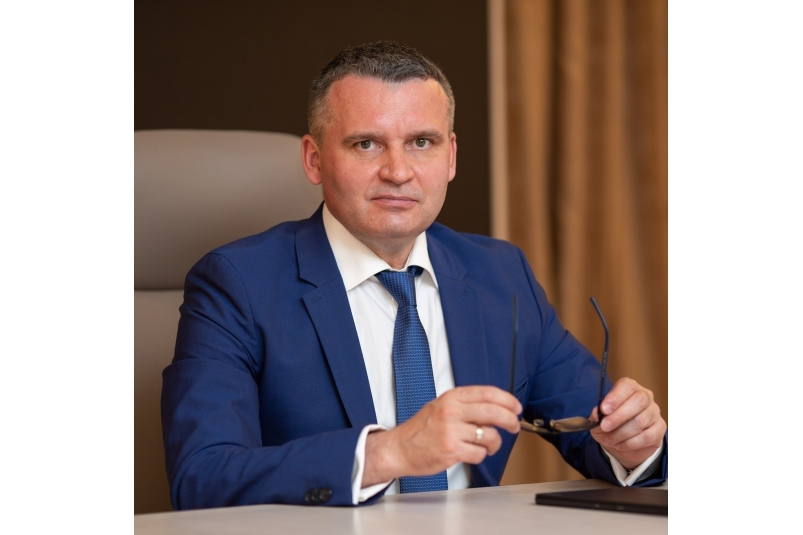 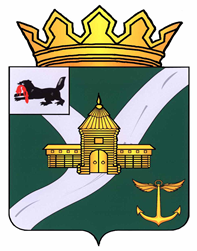 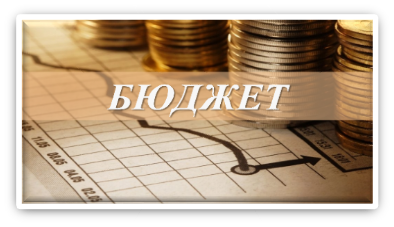 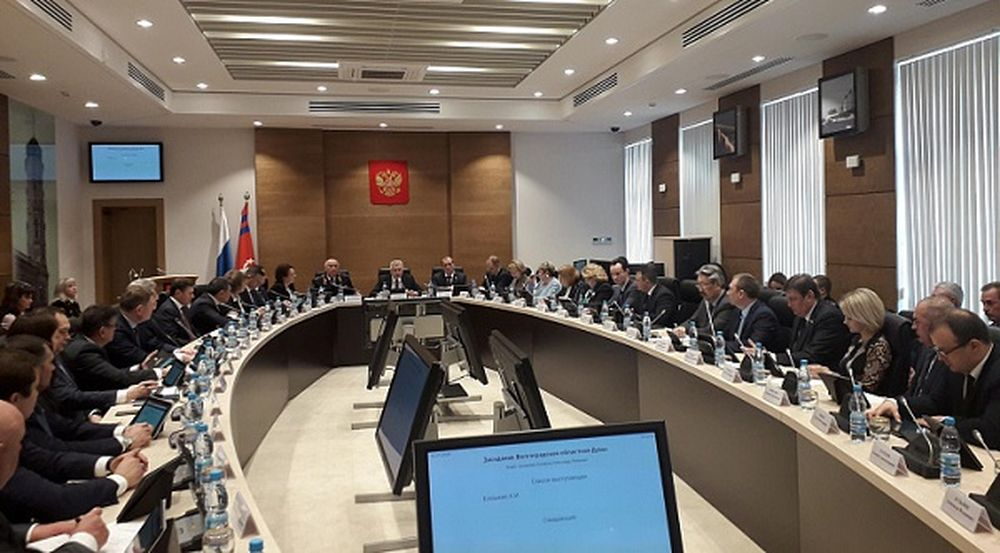 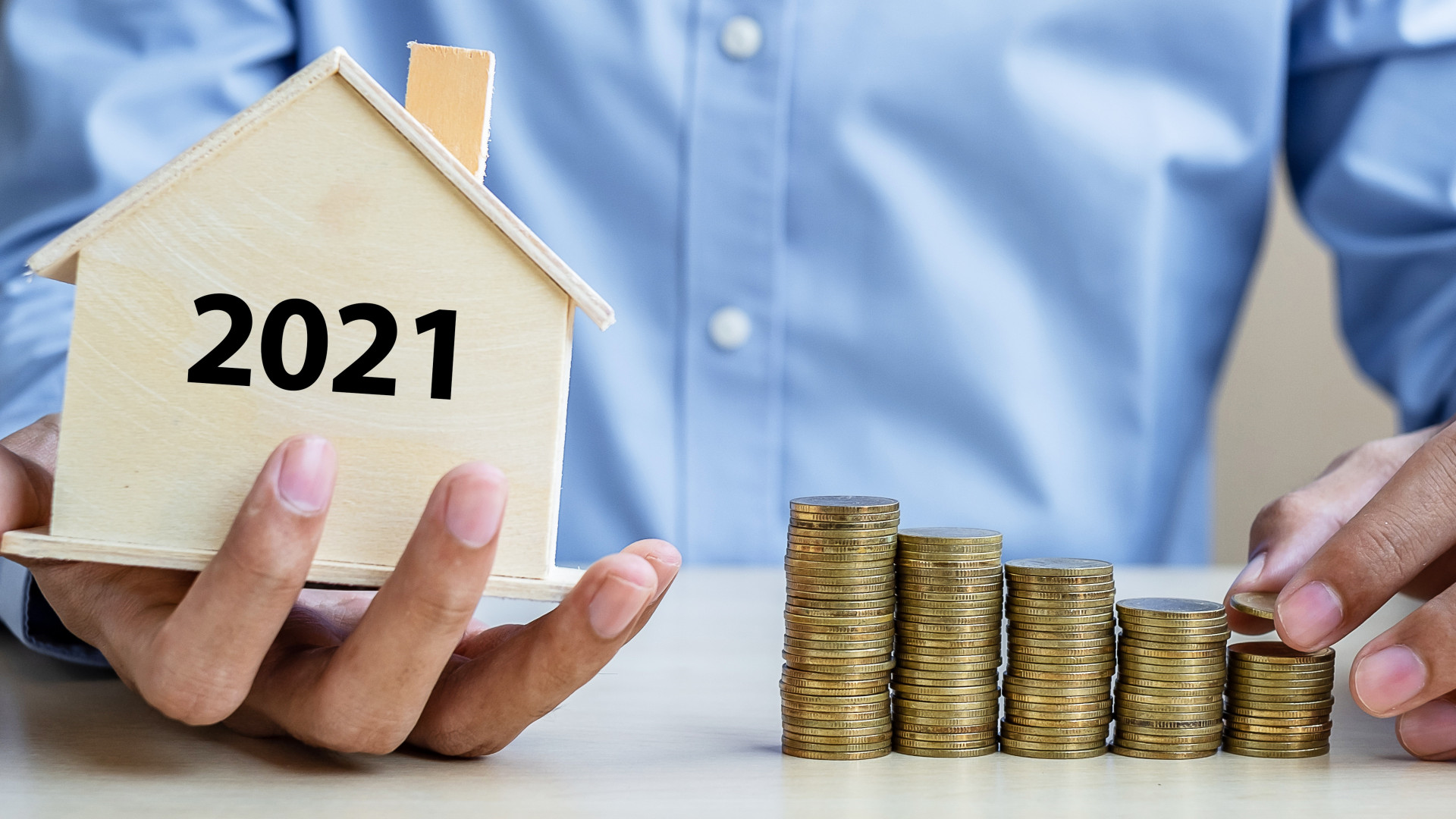 Исполнение основных параметров районного бюджета в 2021 году (тыс. руб.)
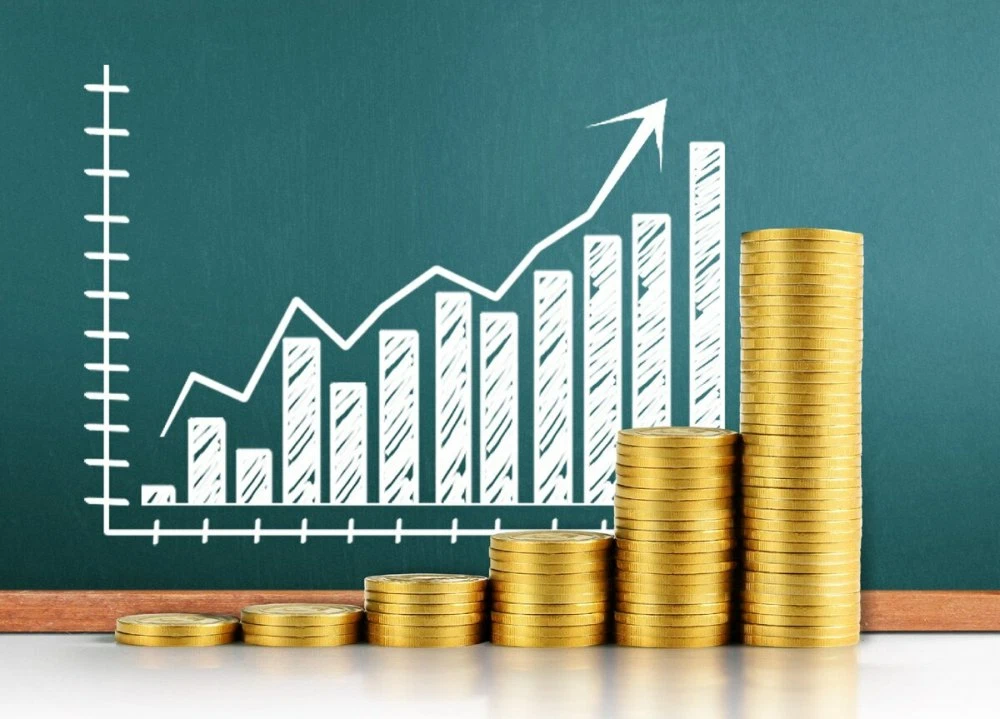 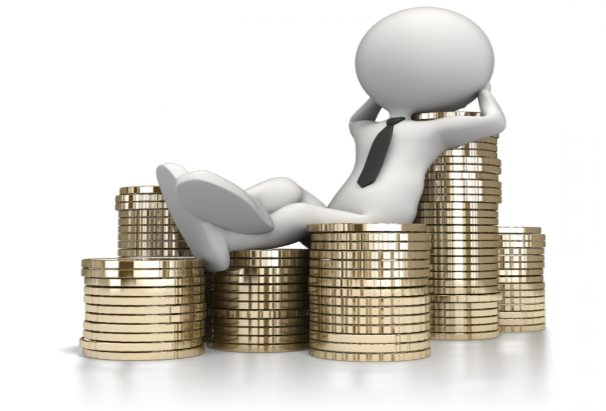 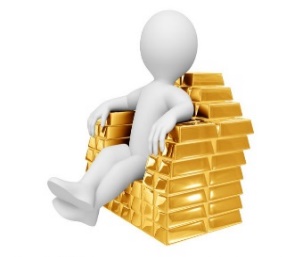 ДОХОДЫ БЮДЖЕТА
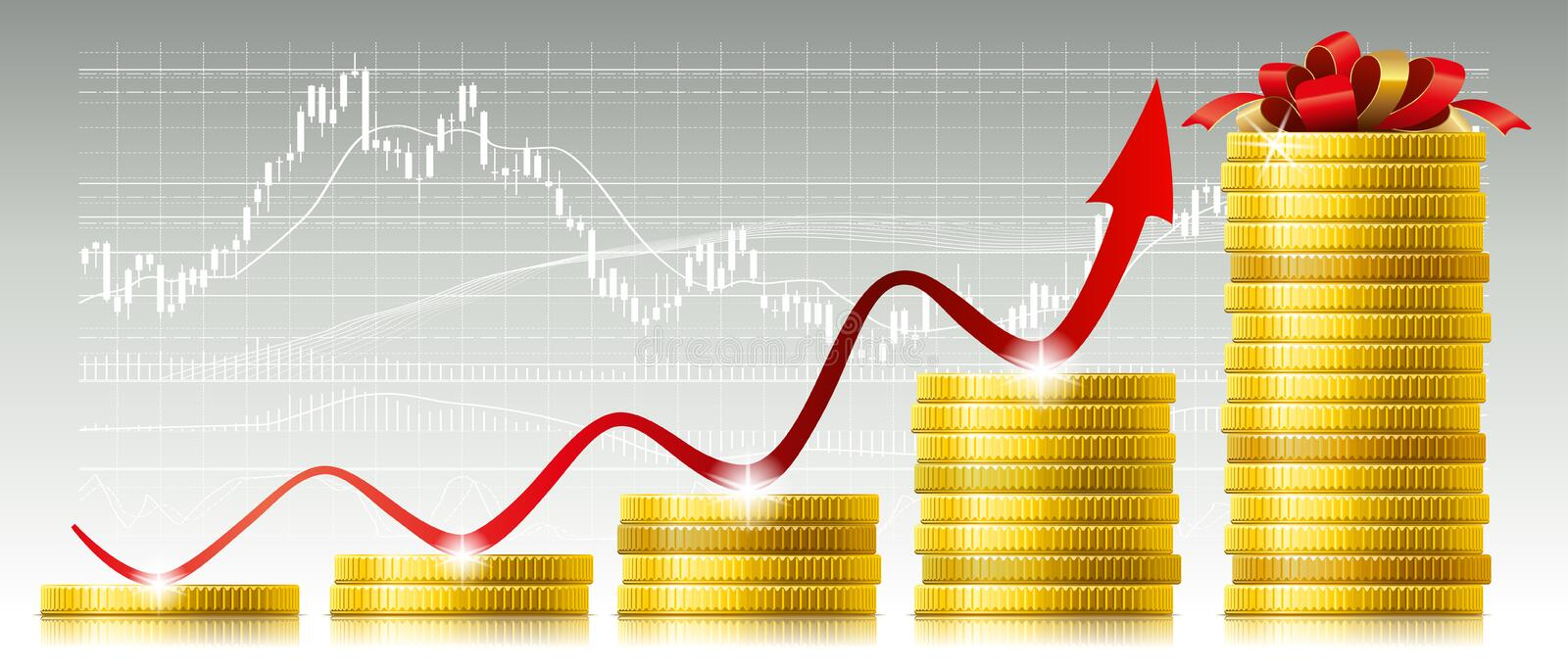 Показатели поступления доходов в бюджет района (тыс. руб.)
Рост доходов к 2020 году - на 441 648,2тыс. руб. или на 17,8%.
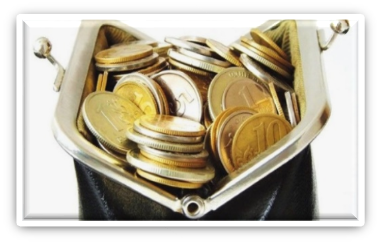 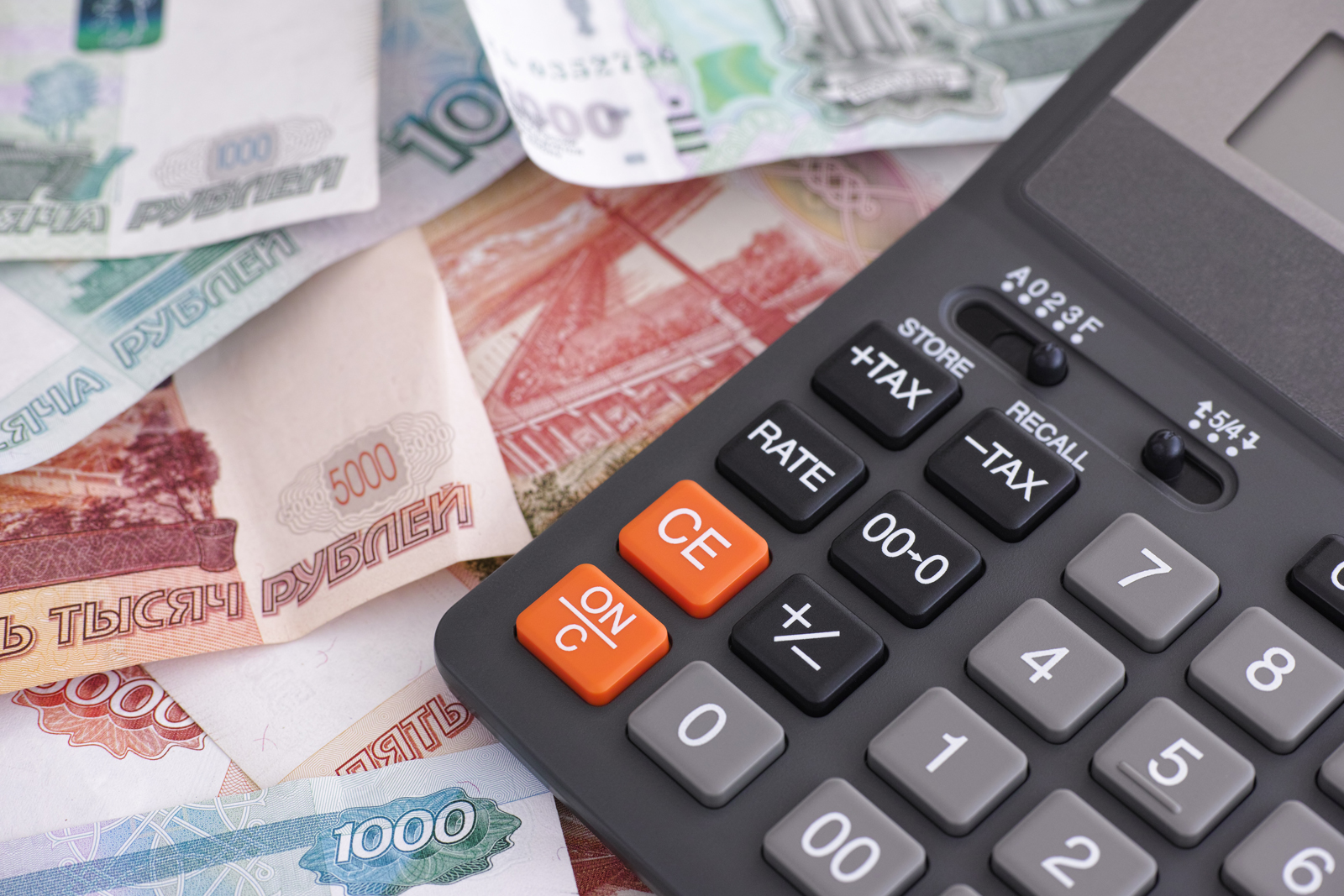 Налоговые и неналоговые доходы (тыс. руб.)
В 2021 году поступило 1 401 543,3 тыс. руб. налоговых и неналоговых    доходов или 101,3% от плановых назначений.
Рост к 2020 году - на 243 837,8 тыс. руб. или 121,1%.
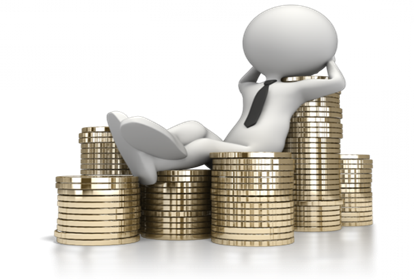 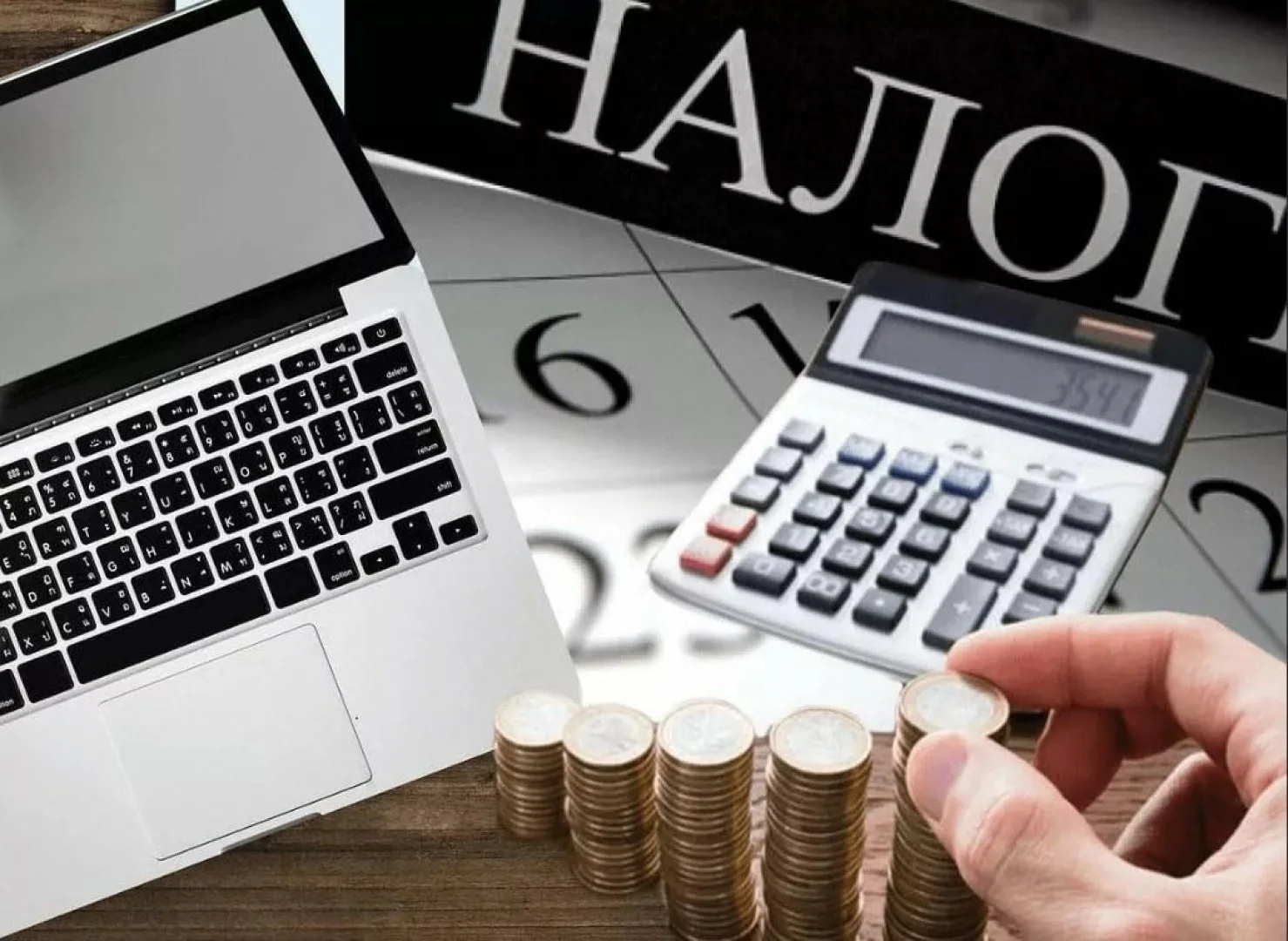 Поступление налоговых и неналоговых доходов в бюджет 
Усть-Кутского муниципального образования в 2021 году (тыс. руб.)
Безвозмездные поступления в бюджет Усть-Кутского муниципального образования в 2021 году (тыс. руб.)
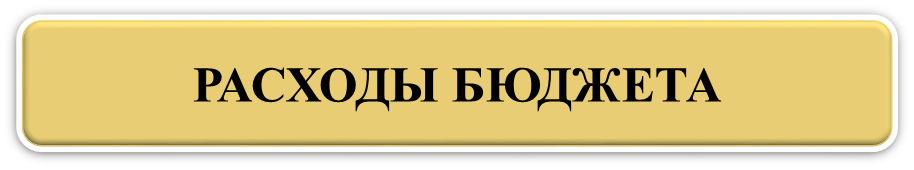 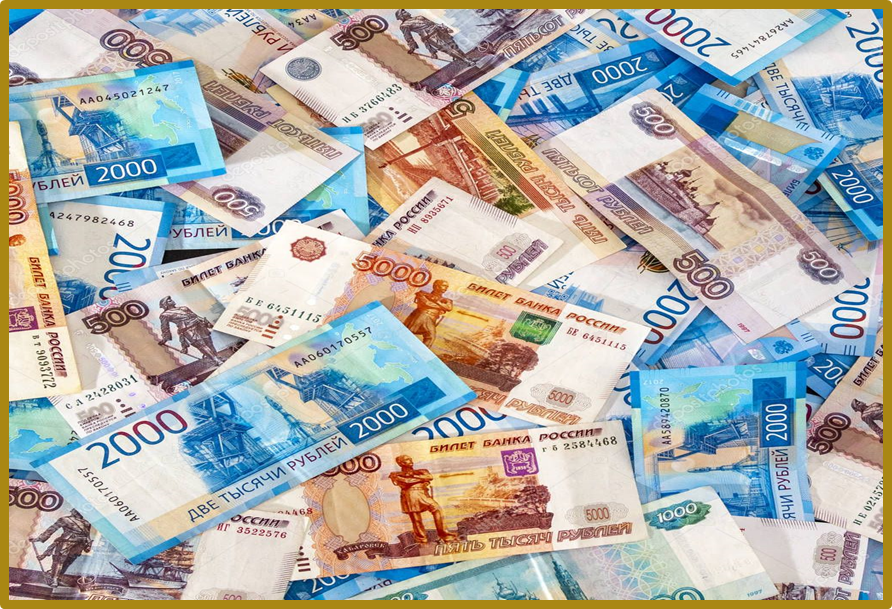 Динамика расходов бюджета Усть-Кутского муниципального образованияза 2020 - 2021 годы (тыс. руб.)
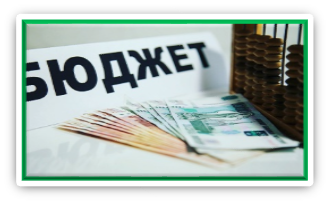 Расходы за 2021 год исполнены в объеме 2 776 758,1 тыс. руб. или 95,6% от плана. Рост расходов к 2020 году составил 380 124,3 тыс. руб. или 115,9 %.
Структура расходов бюджетаУсть-Кутского муниципального образования в 2021 году
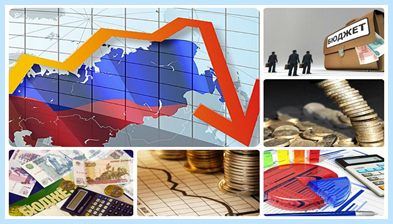 Распределение расходов бюджета Усть-Кутского муниципального образования на 2021 год по функциональной структуре (тыс. руб.)
Общегосударственные вопросы
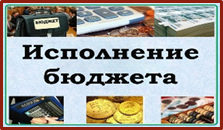 Источники (фактическое исполнение)
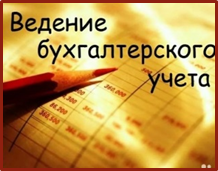 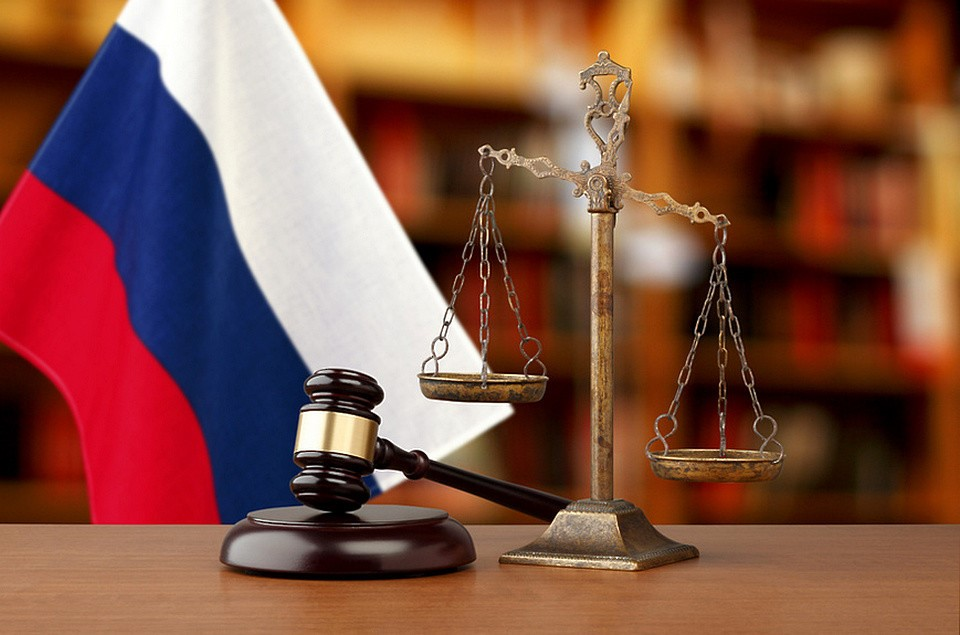 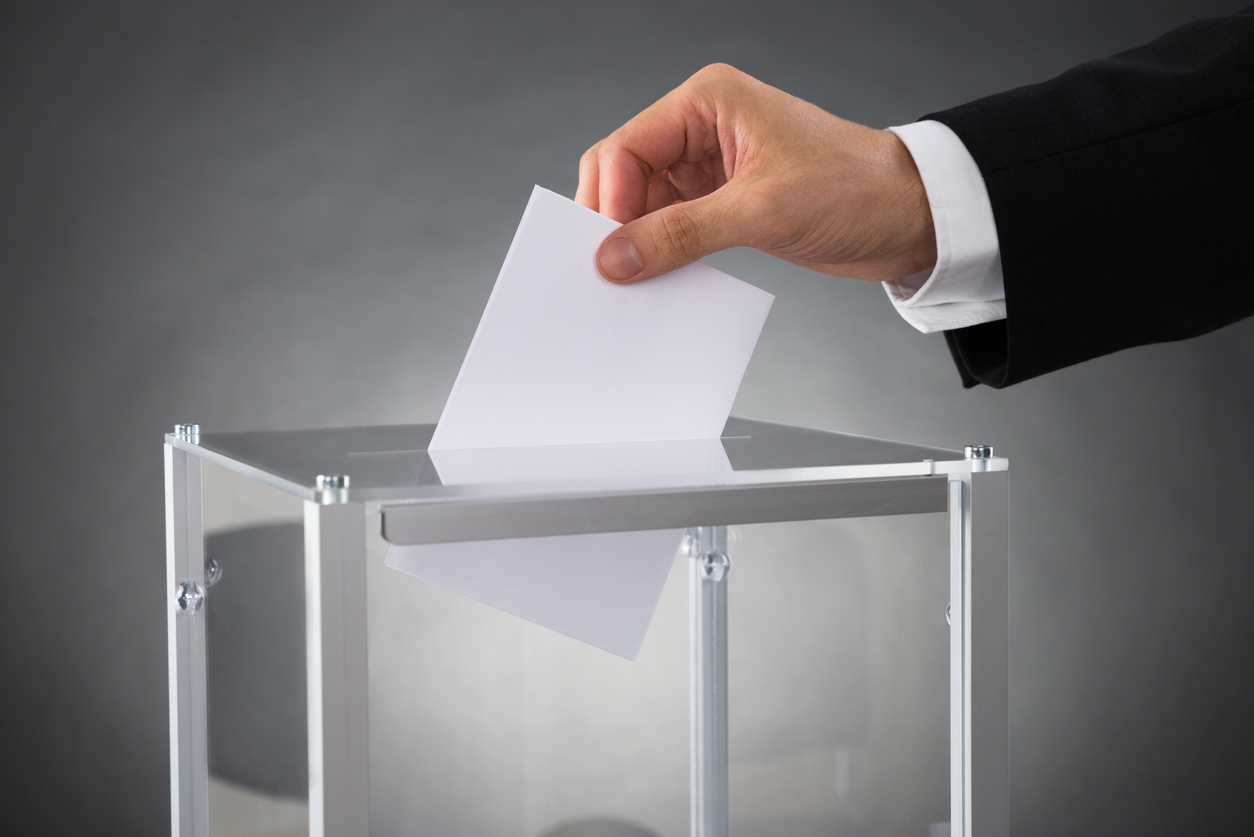 Межбюджетные трансферты на выплату заработной платы с начислениями на неё работникам органов местного самоуправления поселений (тыс. руб.)
Распределение расходов бюджета Усть-Кутского муниципального образования по переданным областным государственным полномочиям в 2021 году (тыс. руб.)
Распределение расходов бюджета Усть-Кутского муниципального образования на 2021 год по функциональной структуре  (тыс. руб.)
Национальная безопасность  и правоохранительная деятельность
Мобилизационная и вневойсковая подготовка
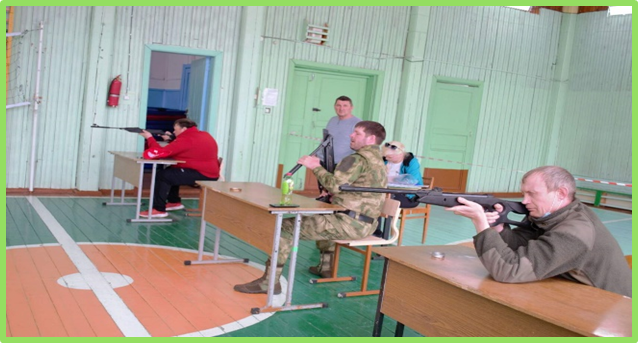 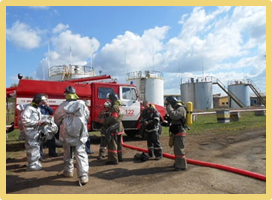 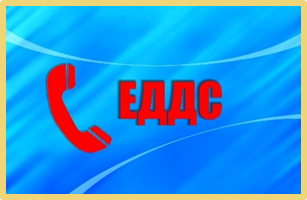 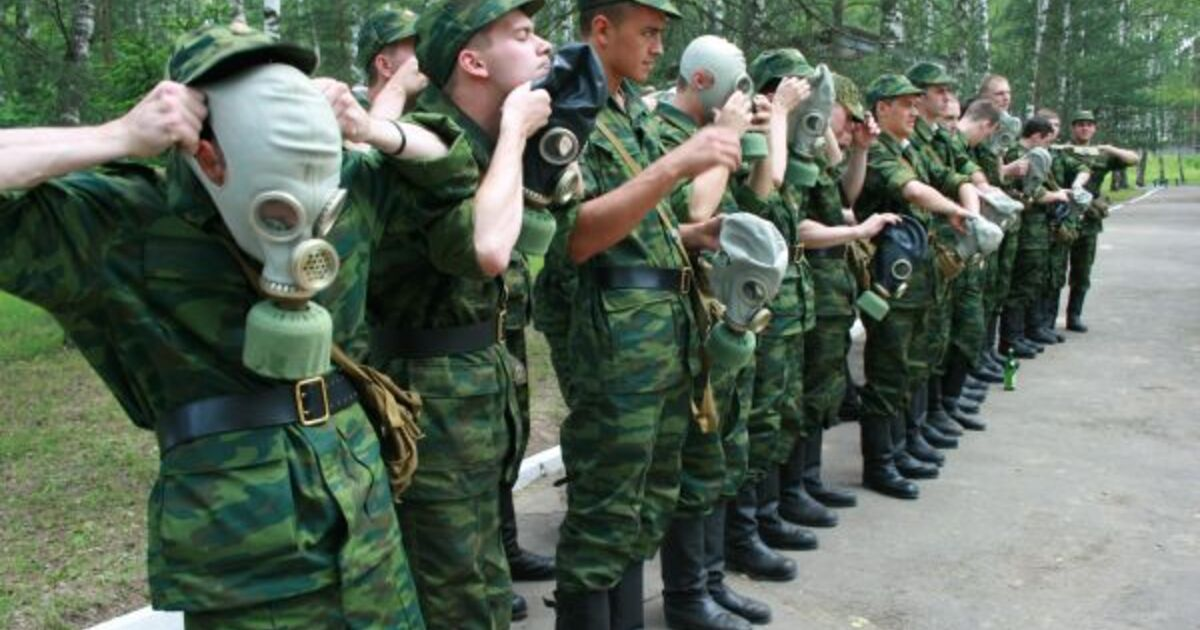 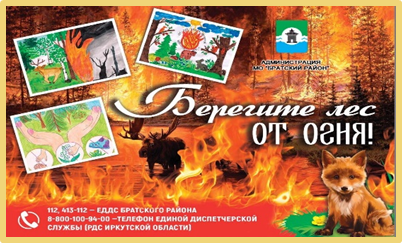 Национальная экономика (тыс. руб.)
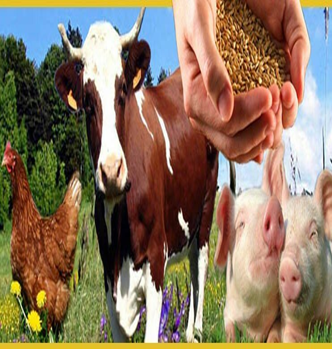 Субсидирование пассажирских перевозок автомобильным транспортом общего пользования в границах муниципального района в 2021 году
Межбюджетные трансферты на осуществление дорожной деятельности за счет средств дорожного фонда в 2021 году
Маршрут 
«г. Усть-Кут- п. Казарки»
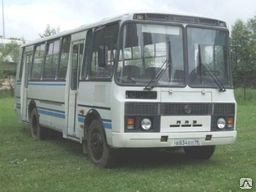 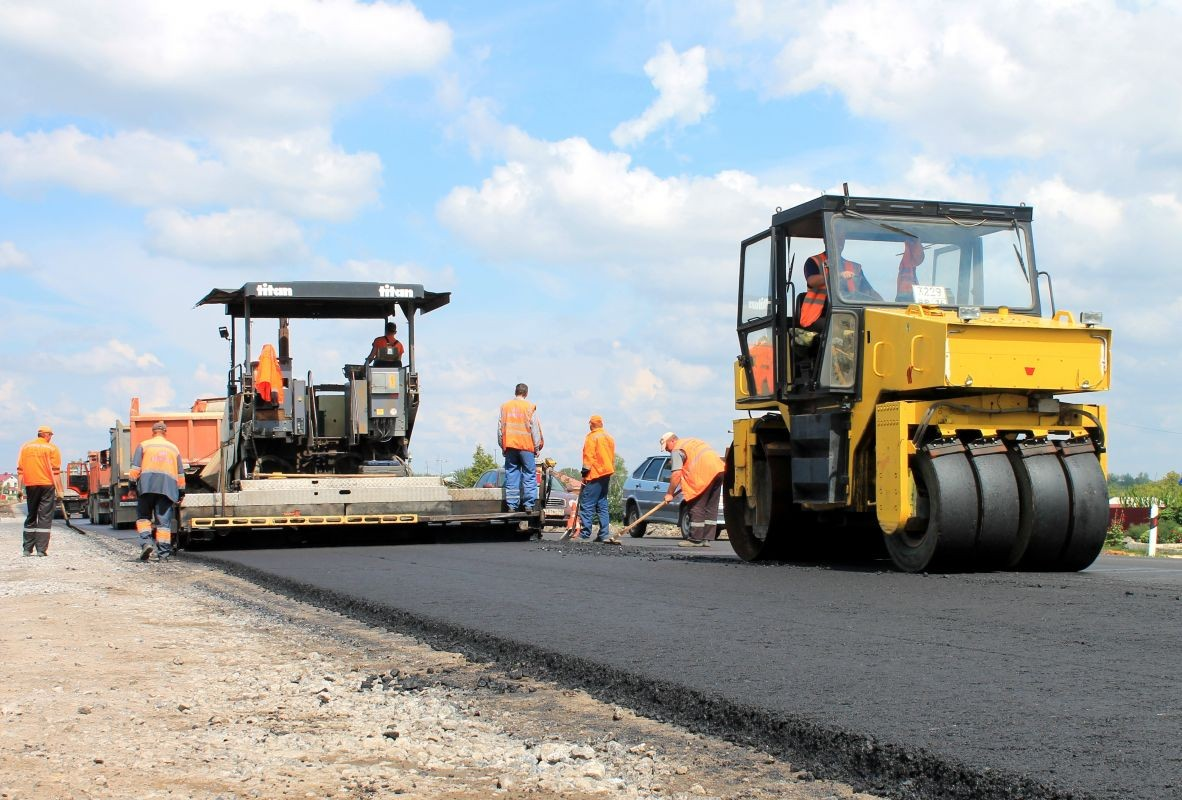 1 371,5 тыс.рублей
Усть-Кутскому городскому поселению в сумме 8 752,8 тыс.рублей
Жилищно-коммунальное хозяйство (тыс. руб.)
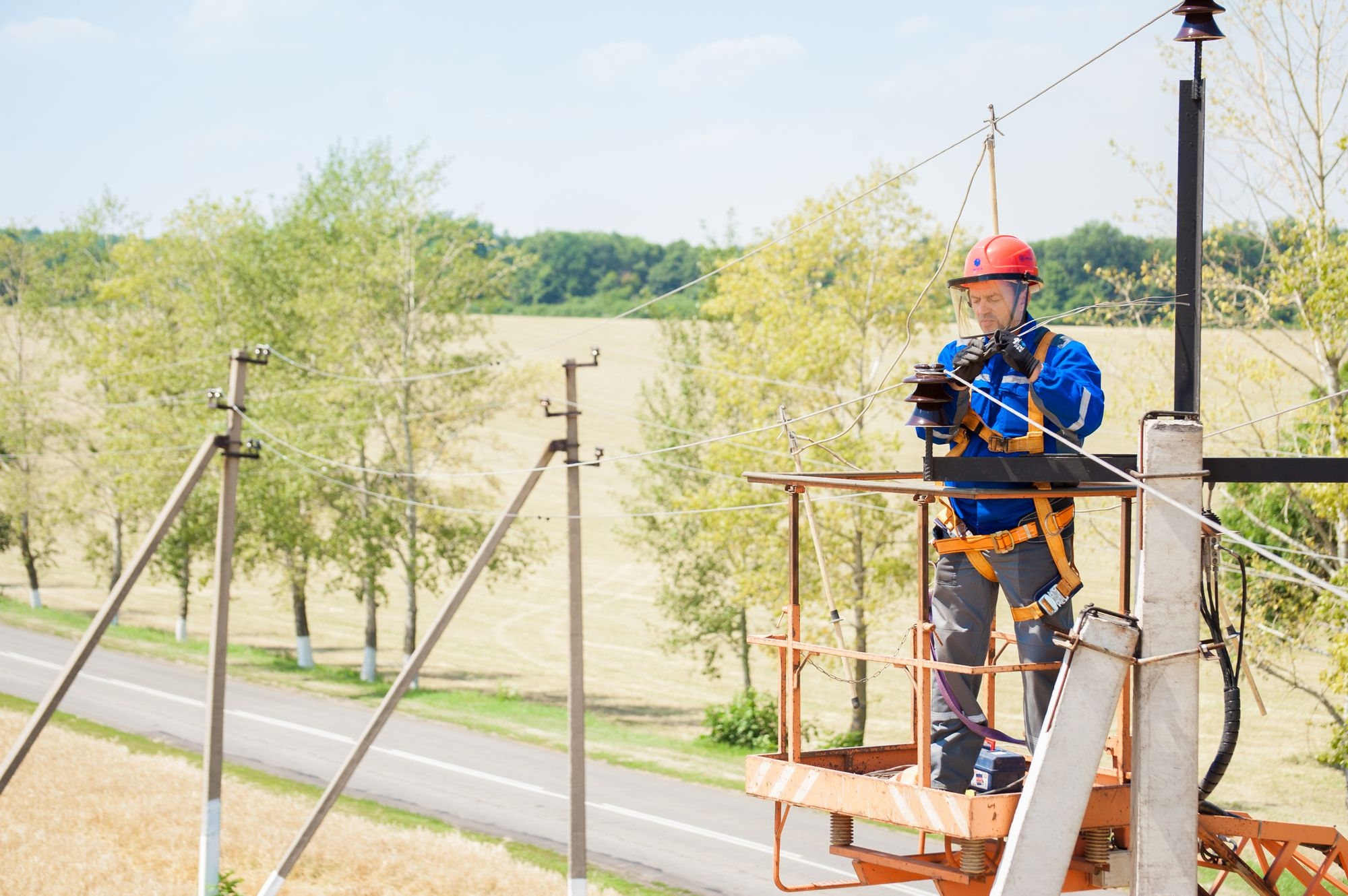 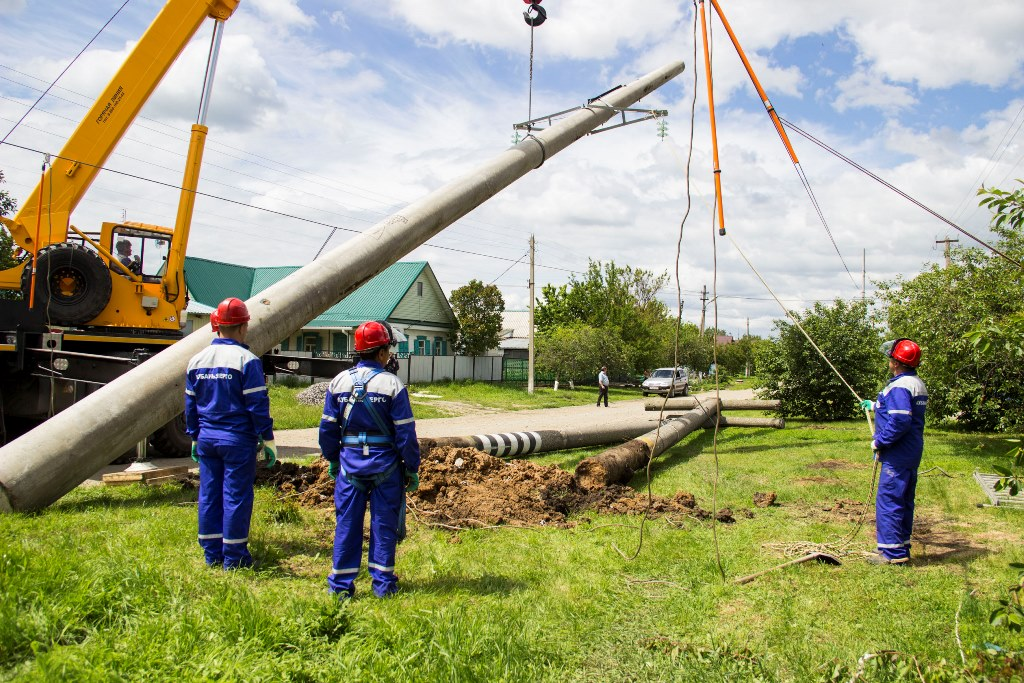 Расходы на техническое обслуживание эл/сетей, находящихся в муниципальной собственности Усть-Кутского МО в п. Верхнемарково – 1 000,0 тыс.рублей, 

капитальный ремонт электросетей в с.Каймоново, п. Ния, п. Ручей в сумме 17 752,4 тыс.рублей, в том числе за счет средств областного бюджета – 13 226,8 тыс.рублей
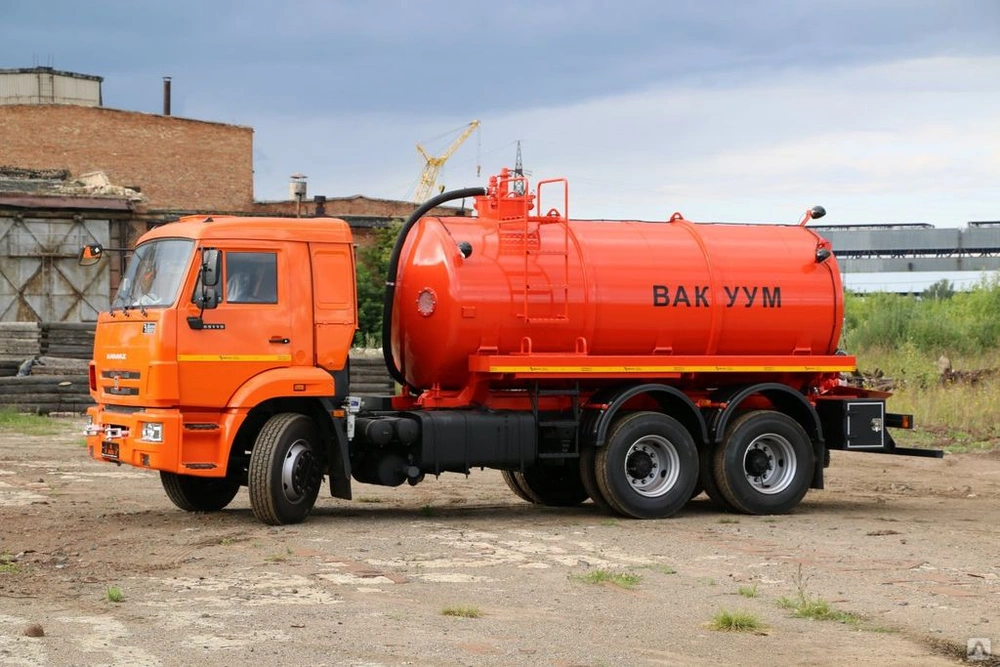 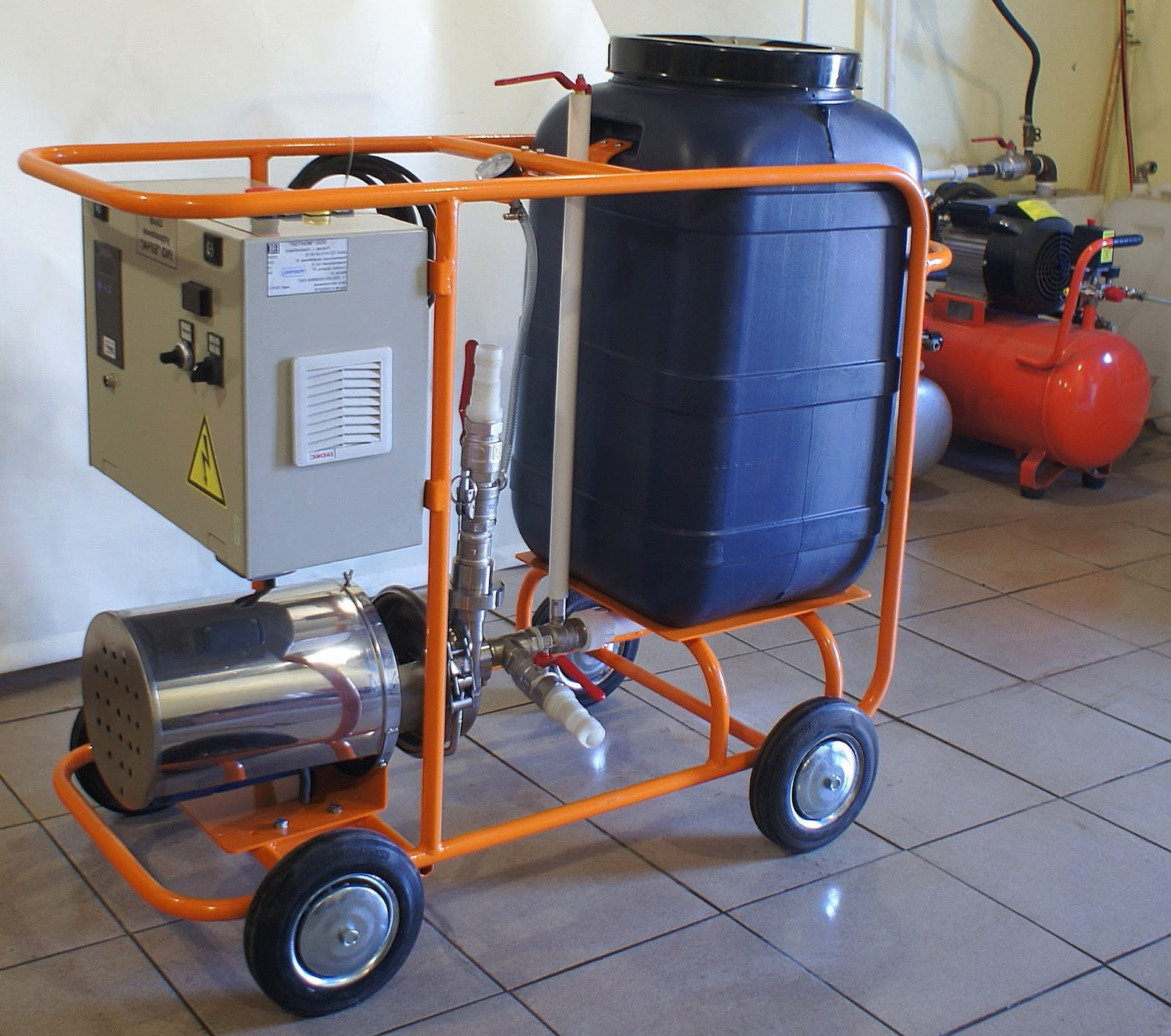 Приобретены: многофункциональная установка комплексной очистки для промывки систем отопления и вакуумная машина – 3 805,5 тыс.рублей
Межбюджетные трансферты поселениям в 2021 году ( тыс. руб.)
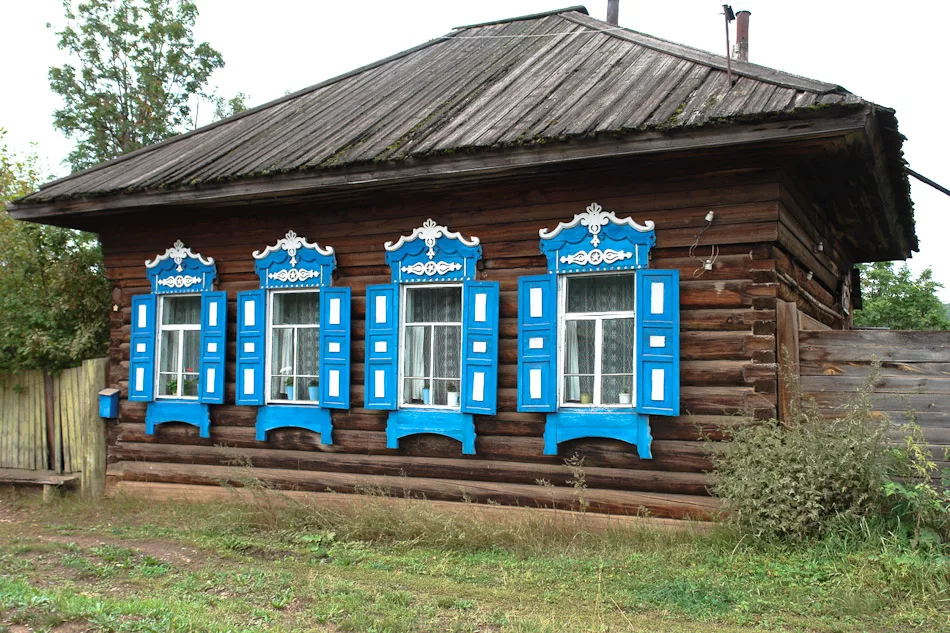 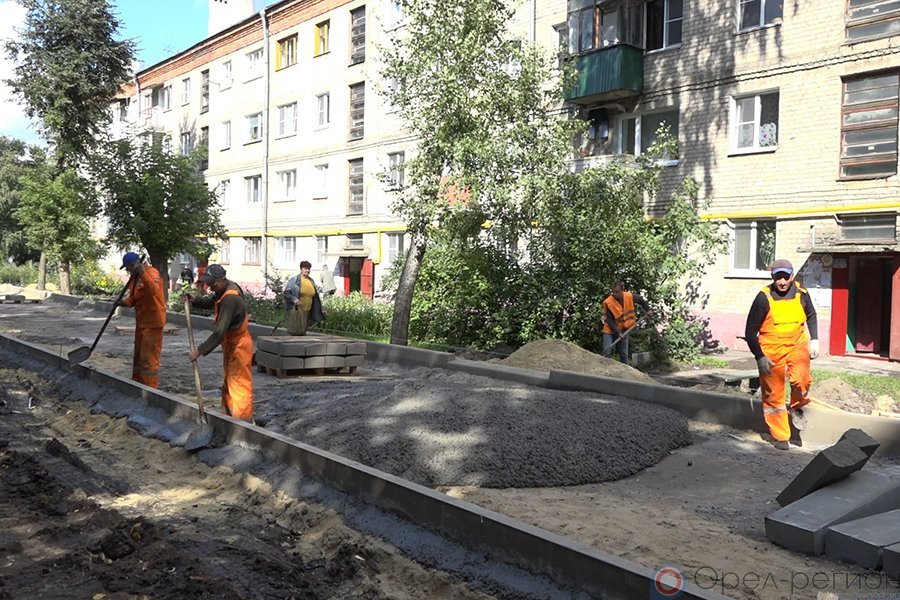 На обеспечение проживающих в поселении и нуждающихся в жилых помещениях граждан жилыми помещениями
На организацию благоустройства территории поселения
Янтальскому городскому поселению –           1 889,7
Подымахинскому сельскому поселению – 599,0
Усть-Кутскому  городскому  поселению – 39 715,7
Верхнемарковскому сельскому поселению – 2 100,0
На организацию в границах поселения электро-, тепло-, газо- и водоснабжения населения, водоотведения, снабжения населения топливом в пределах полномочий, установленных законодательством Российской Федерации
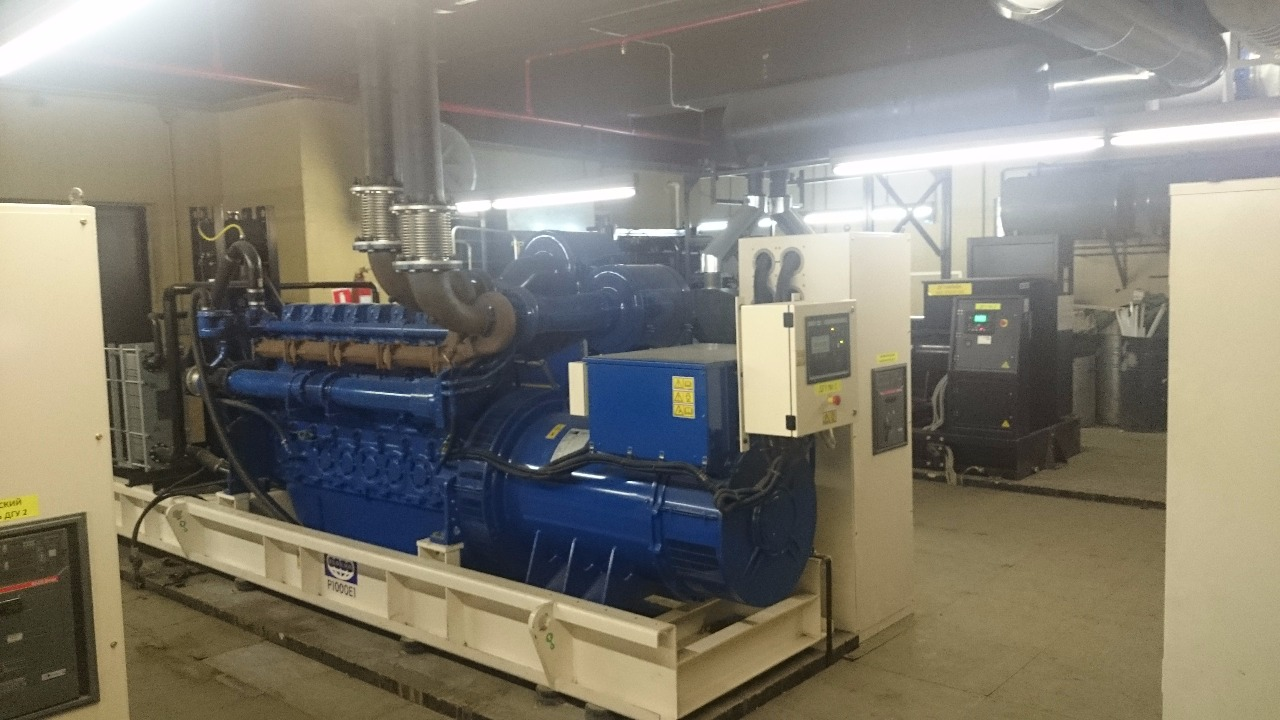 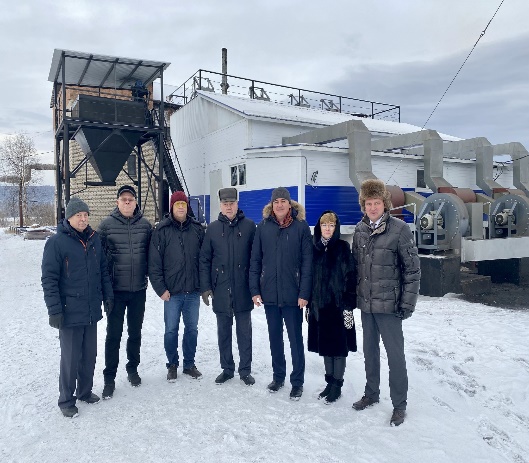 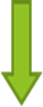 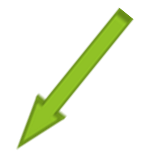 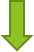 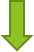 Нийскому 
сельскому поселению – 4 200,0
Подымахинскому сельскому поселению – 8 249,0
Ручейскому сельскому  поселению –  1 556,9
Янтальскому городскому  поселению – 1 155,8
Звёзднинскому городскому  поселению – 2 900,0
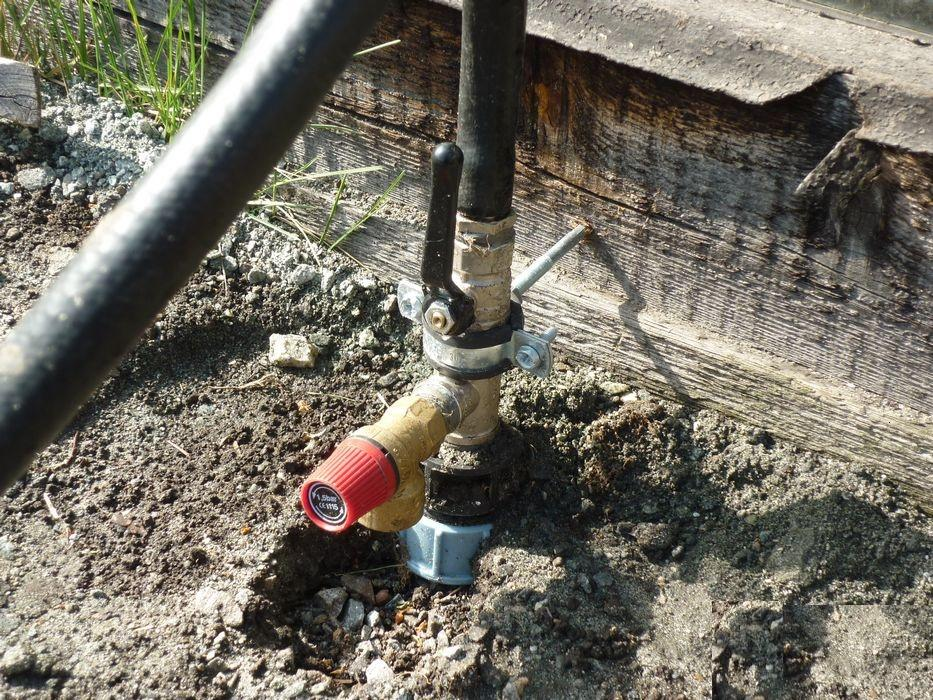 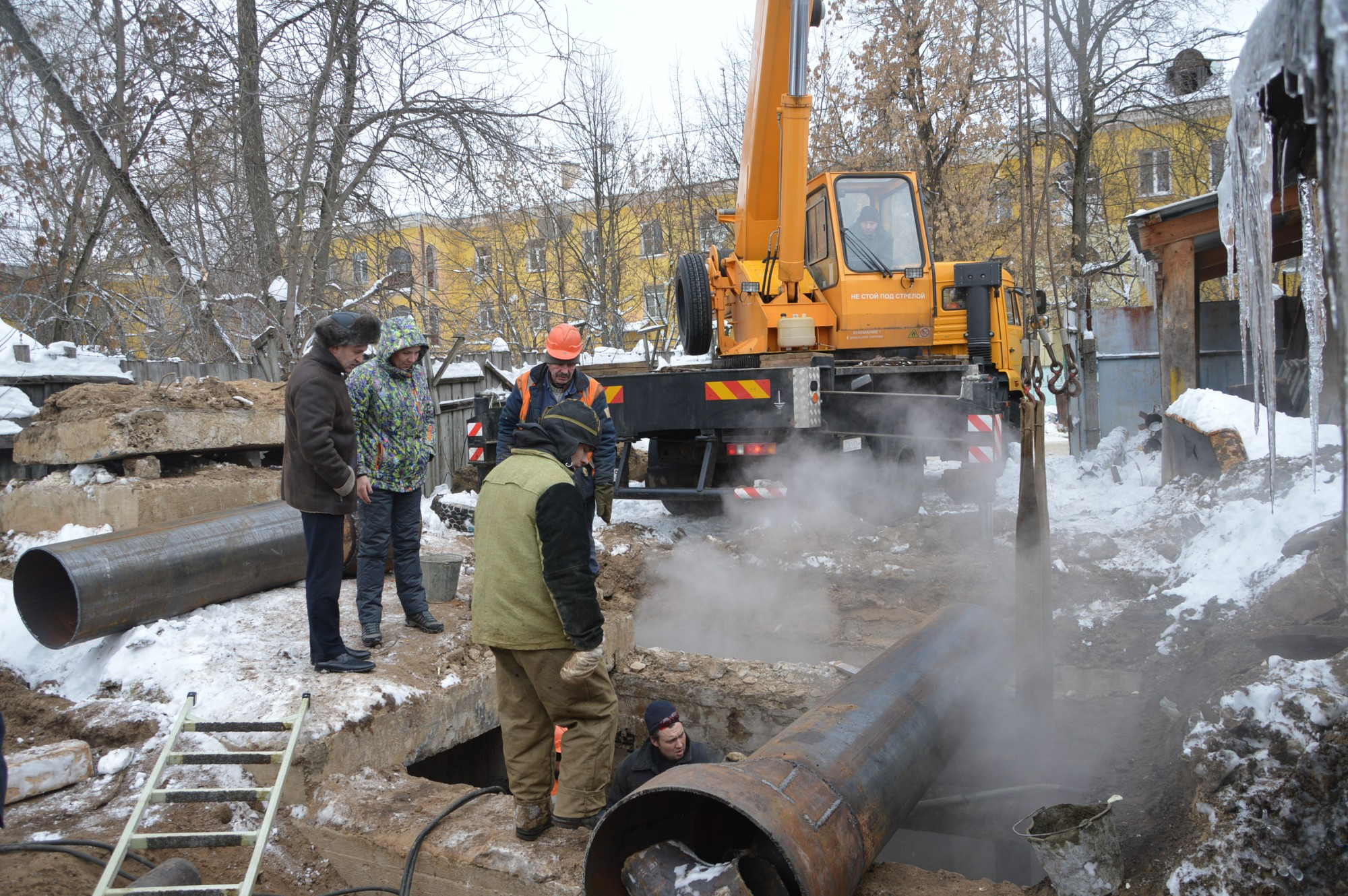 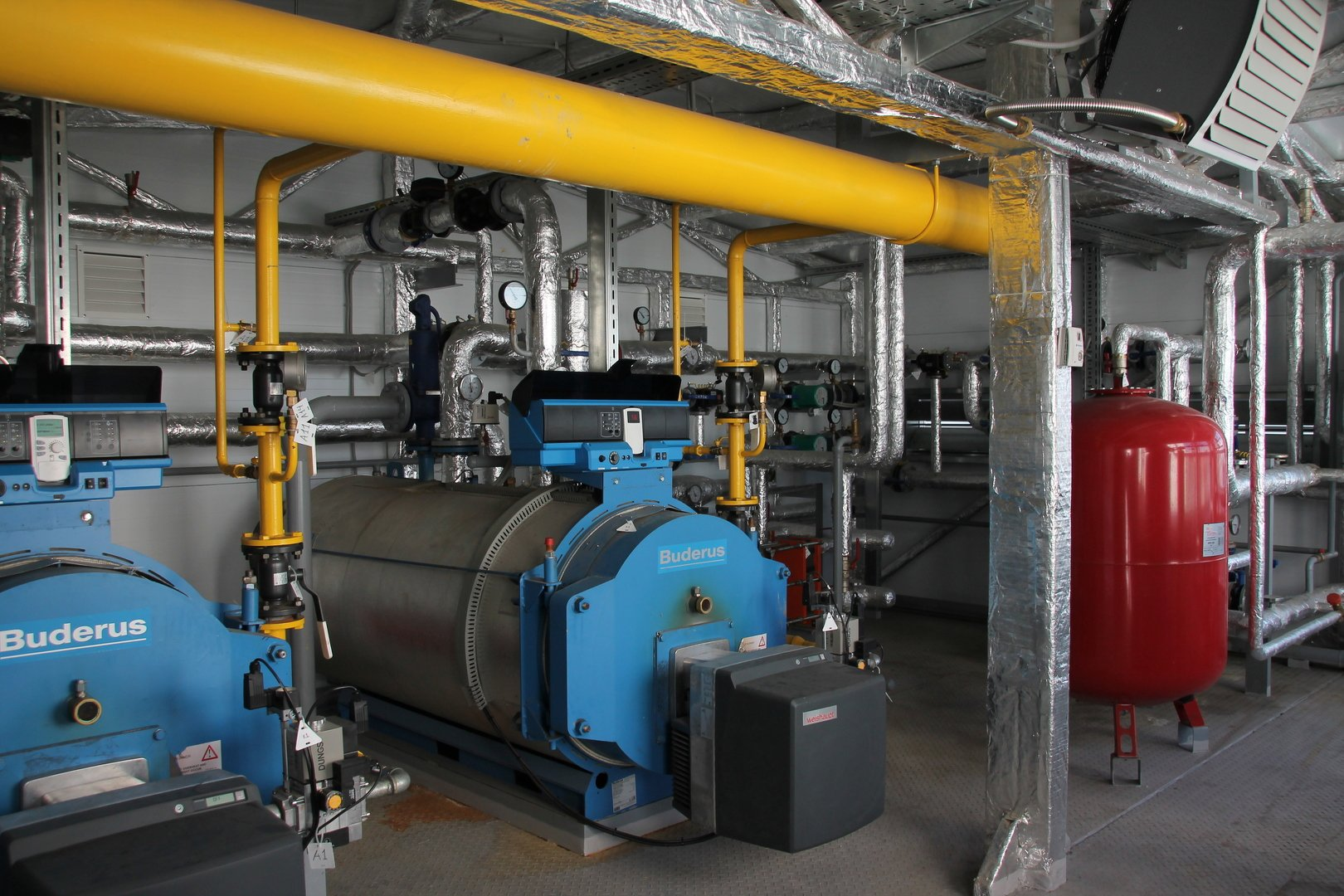 О Б Р А З О В А Н И Е (тыс. руб.)
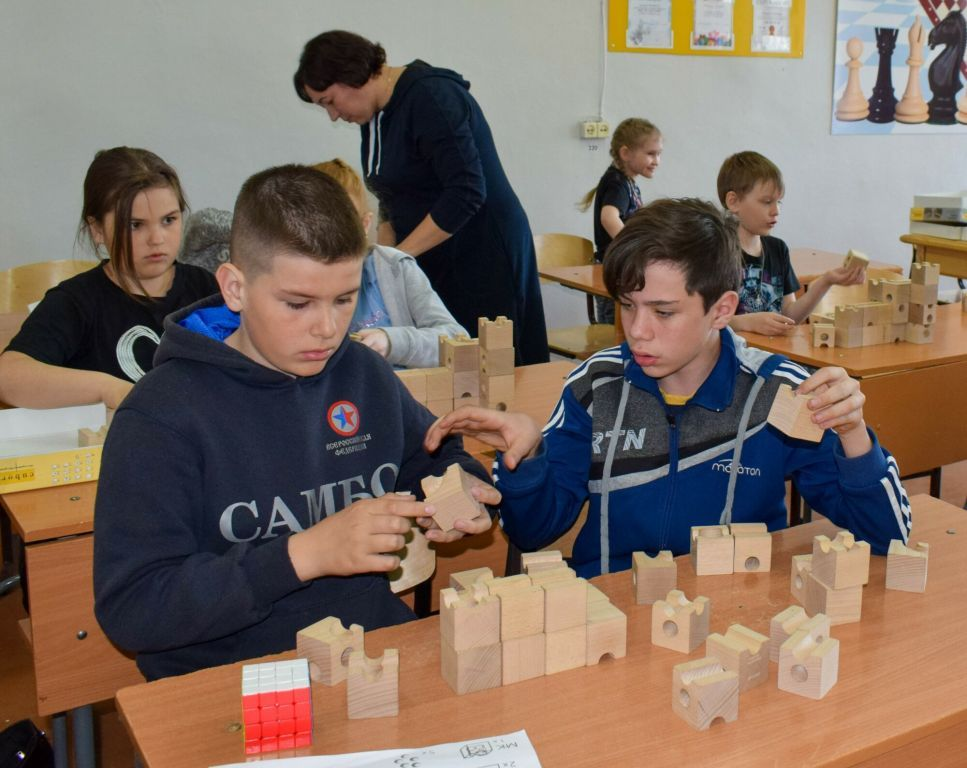 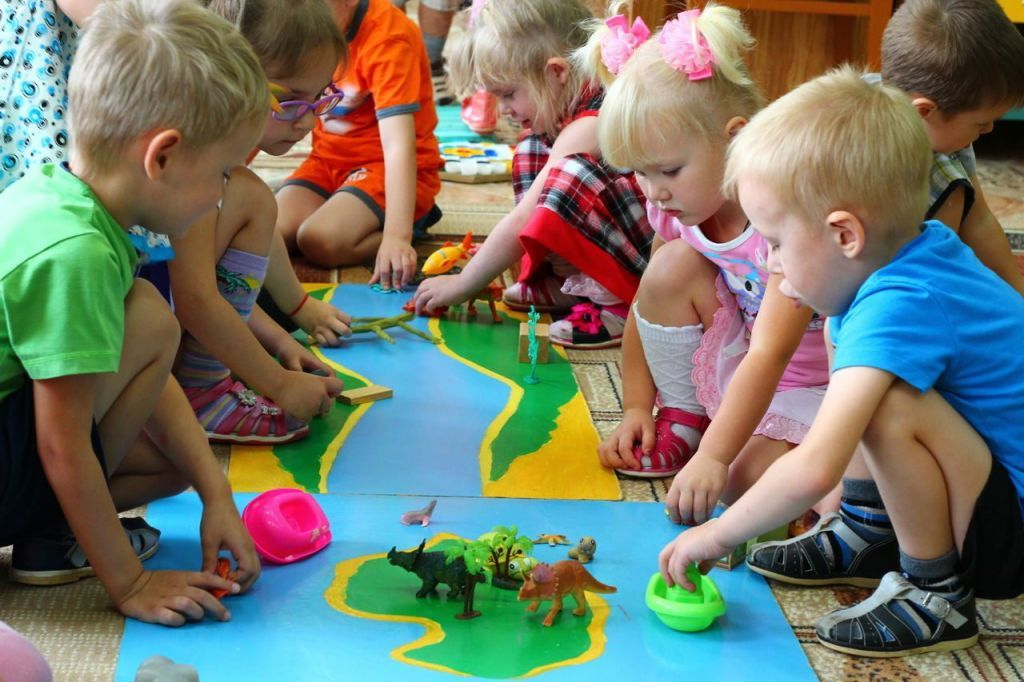 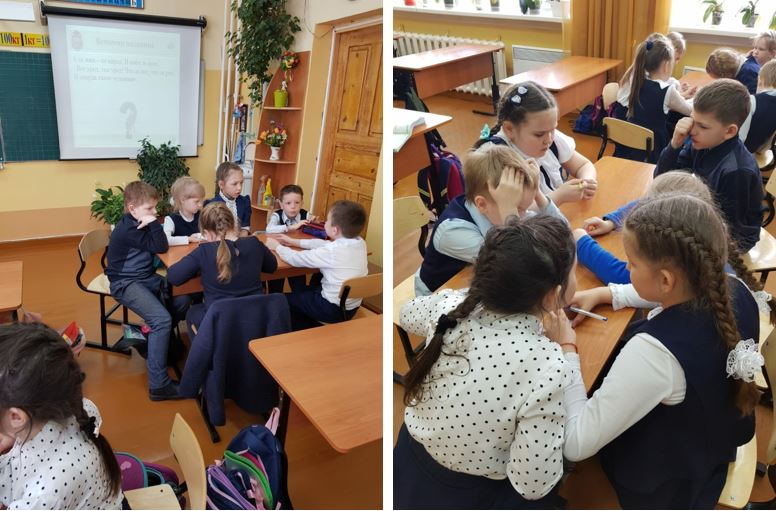 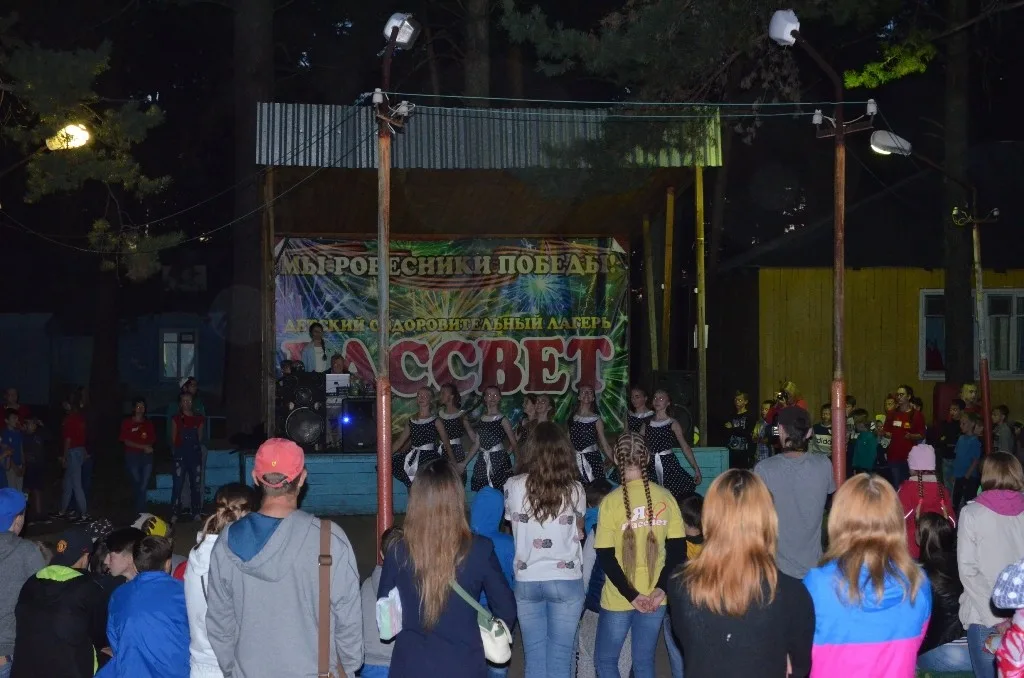 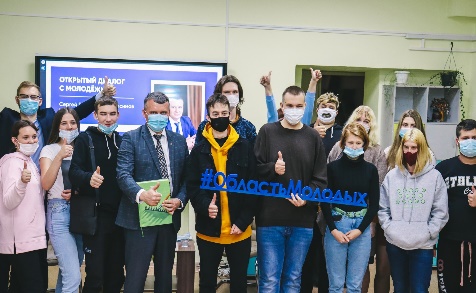 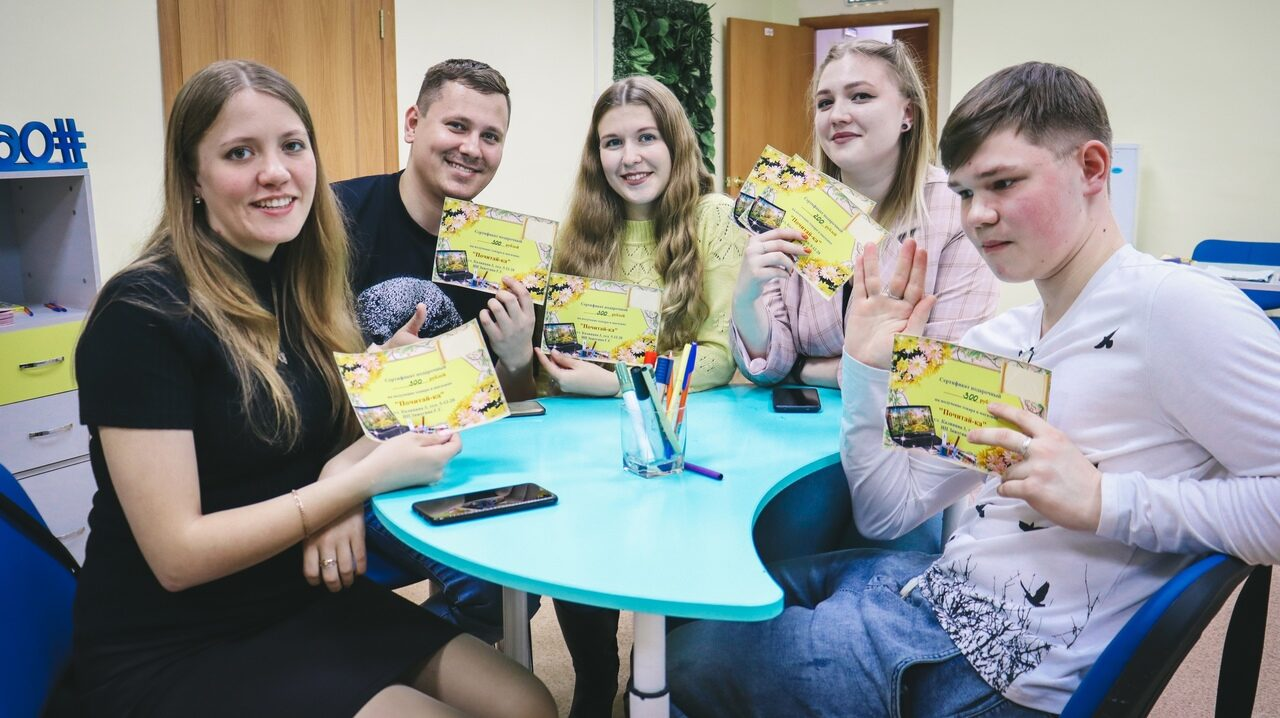 КУЛЬТУРА, КИНЕМАТОГРАФИЯ (тыс. руб.)
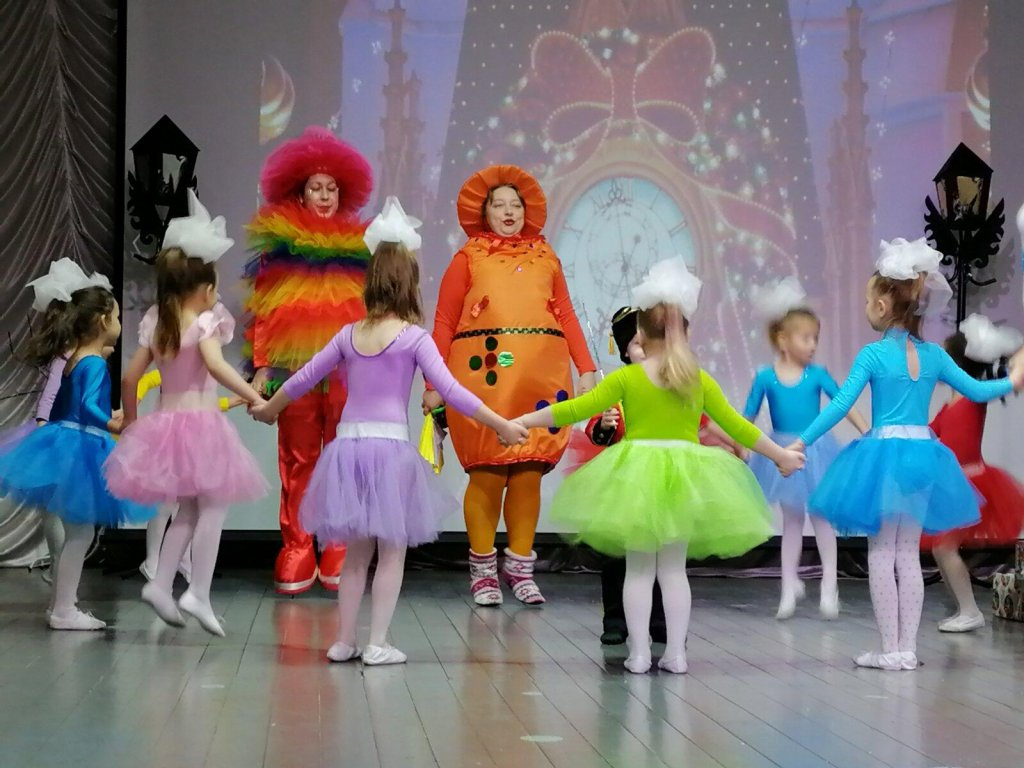 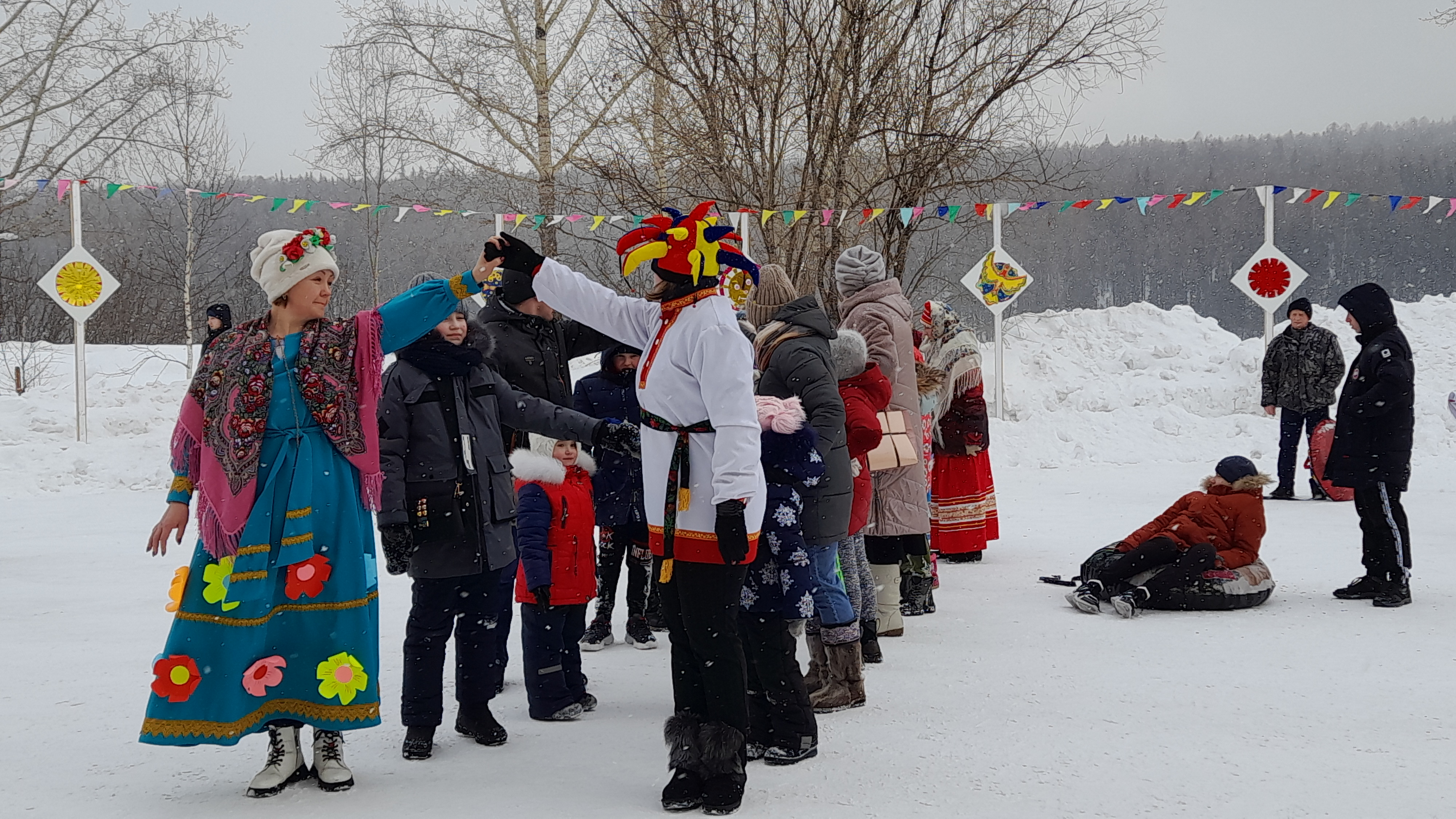 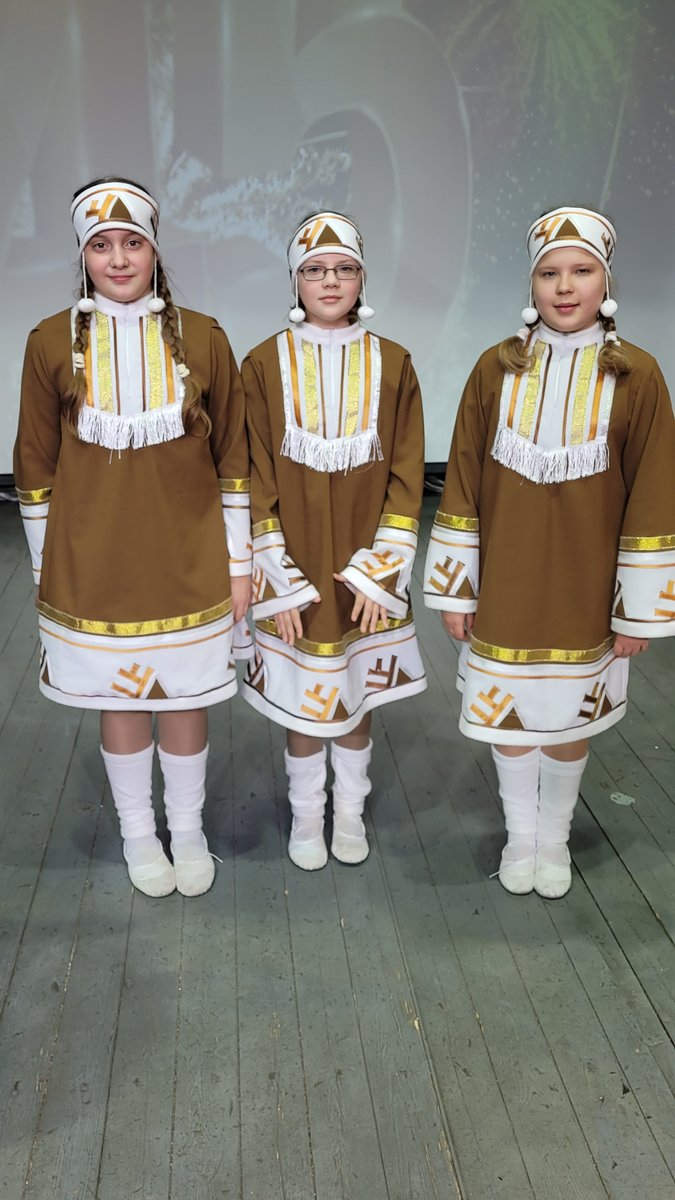 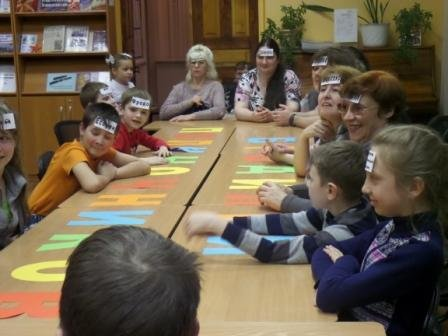 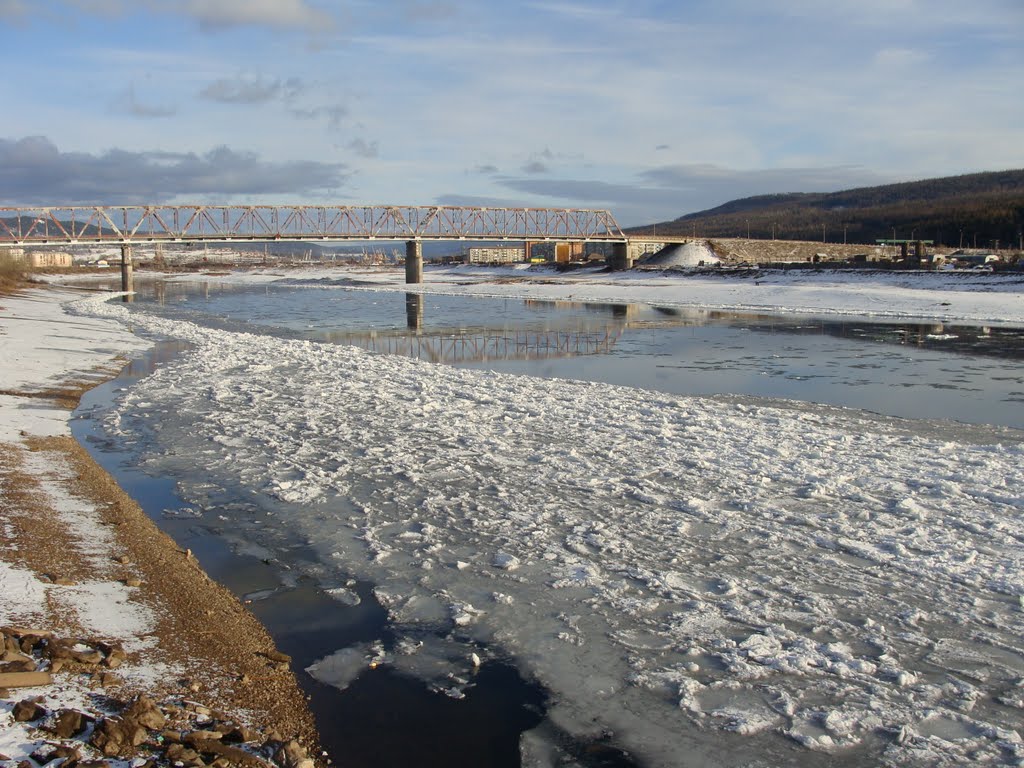 Межбюджетные трансферты на выплату заработной платы с начислениями на неё работникам учреждений культуры и на оплату коммунальных услуг (тыс. руб.)
Другие вопросы в области здравоохранения(тыс. руб.)
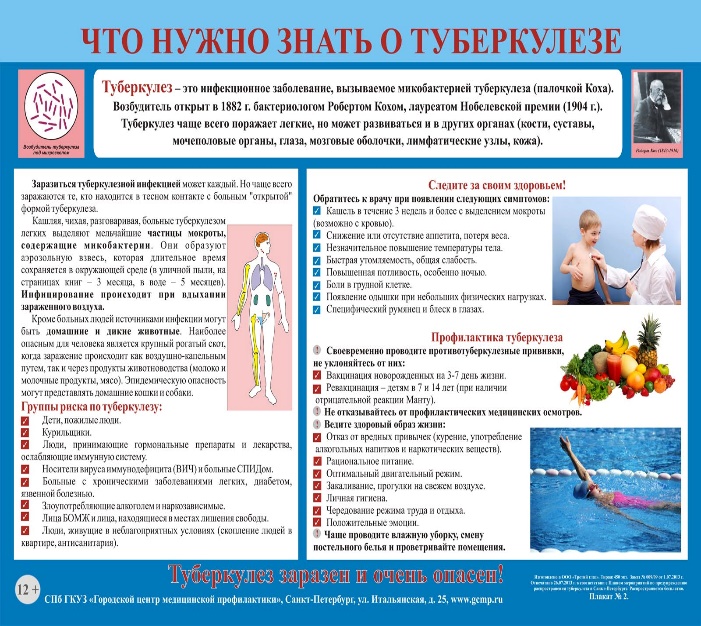 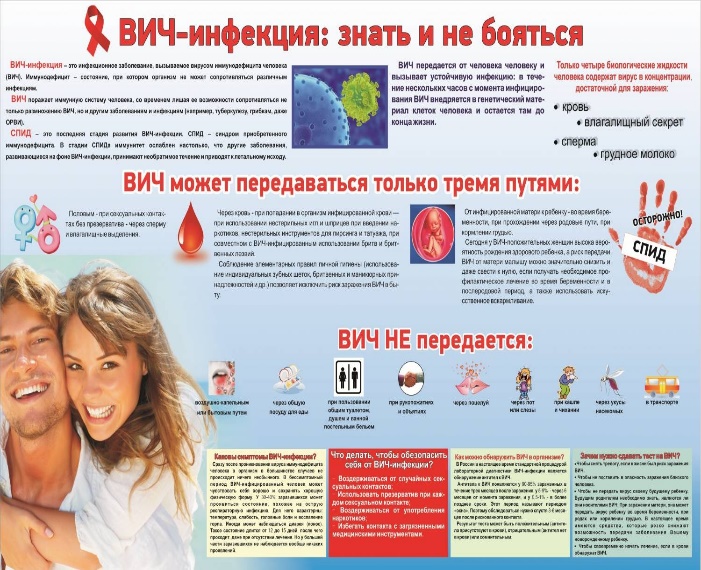 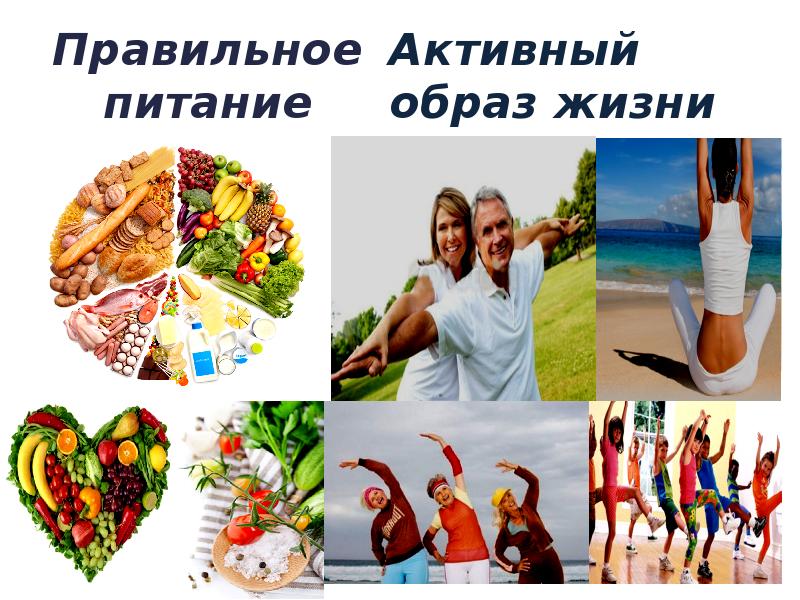 СОЦИАЛЬНАЯ   ПОЛИТИКА (тыс. руб.)
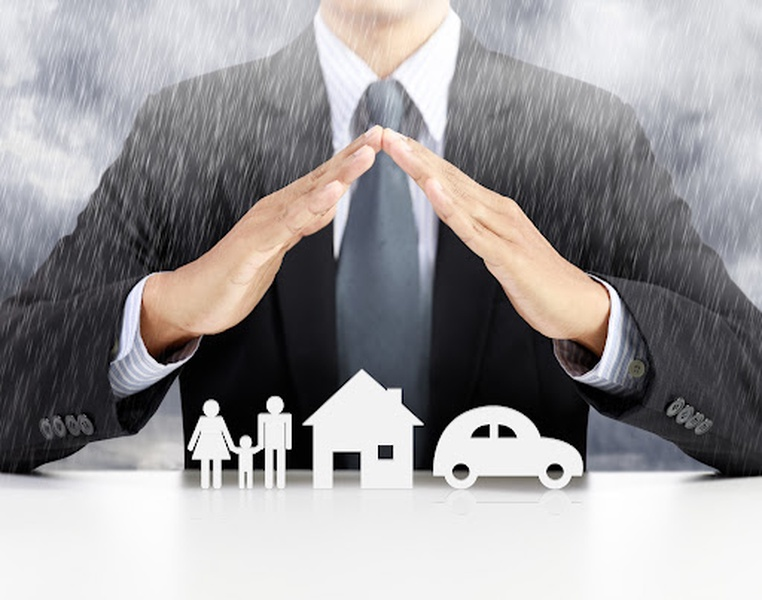 Расходы по подразделу «Социальное обеспечение населения» (тыс. руб.)
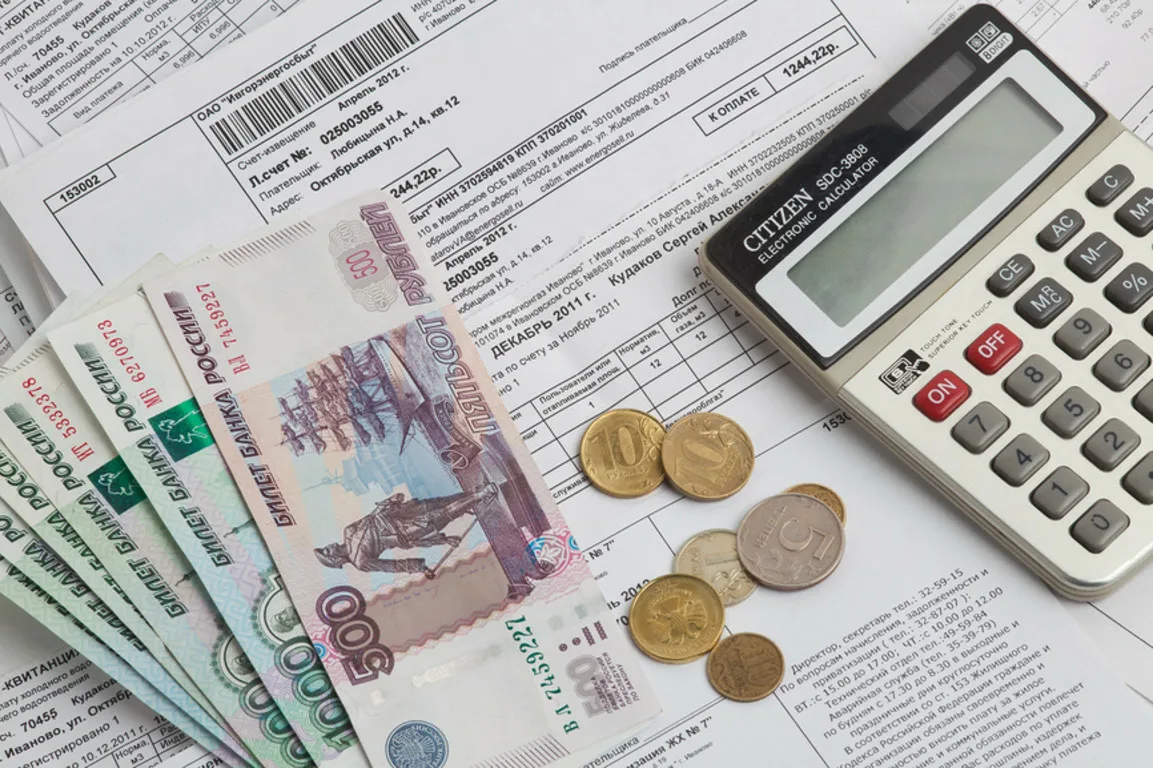 Предоставление гражданам субсидий на оплату жилых помещений  коммунальных услуг
24 033,3
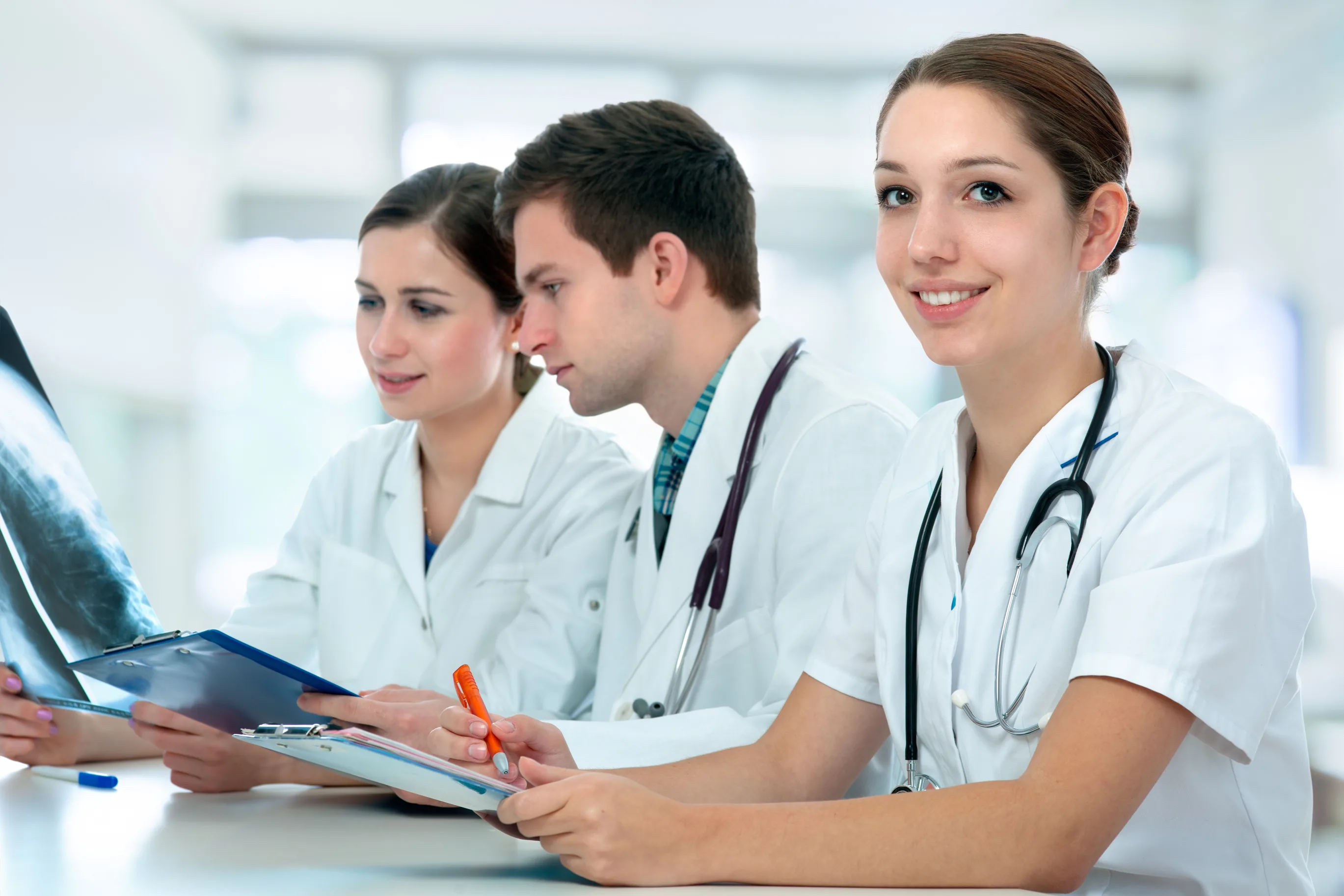 МП «Привлечение врачебных кадров в медицинское 
   организации, расположенные на территории Усть-Кутского муниципального образования»
2 257,9
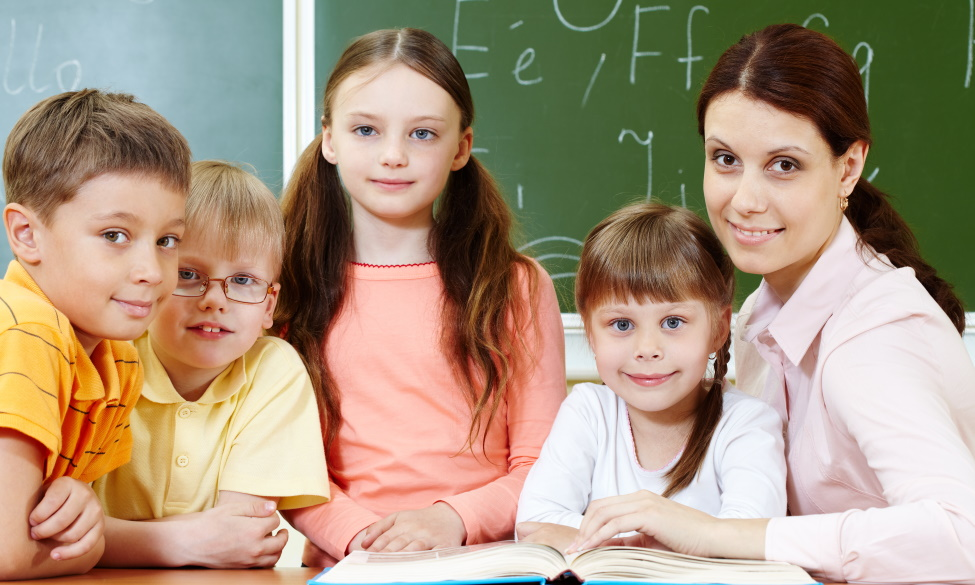 МП «Обеспечение педагогическими кадрами муниципальных образовательных организаций Усть-Кутского муниципального образования»
337,0
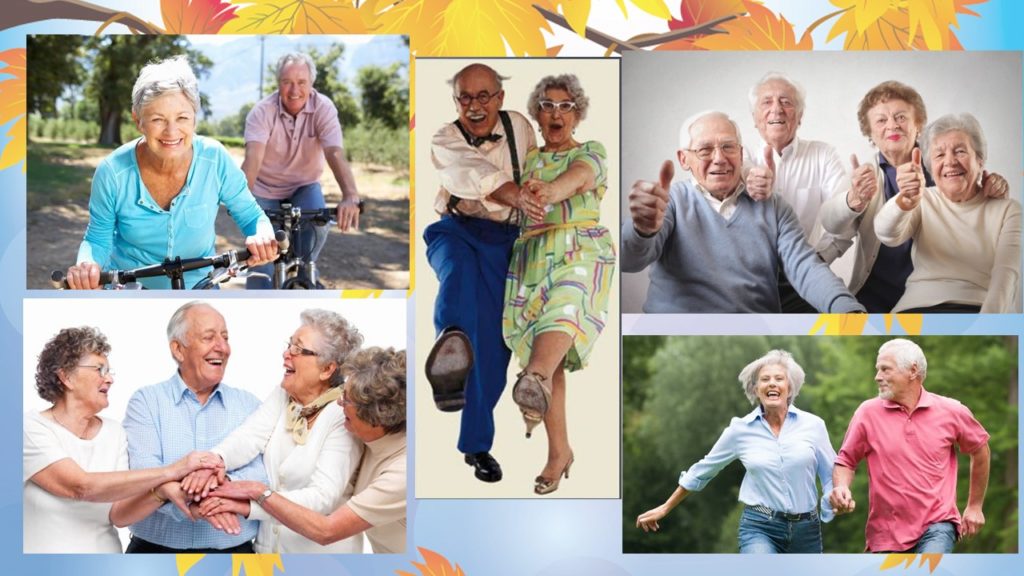 МП «Старшему поколению – активное долголетие на территории Усть-Кутского муниципального образования»
447,8
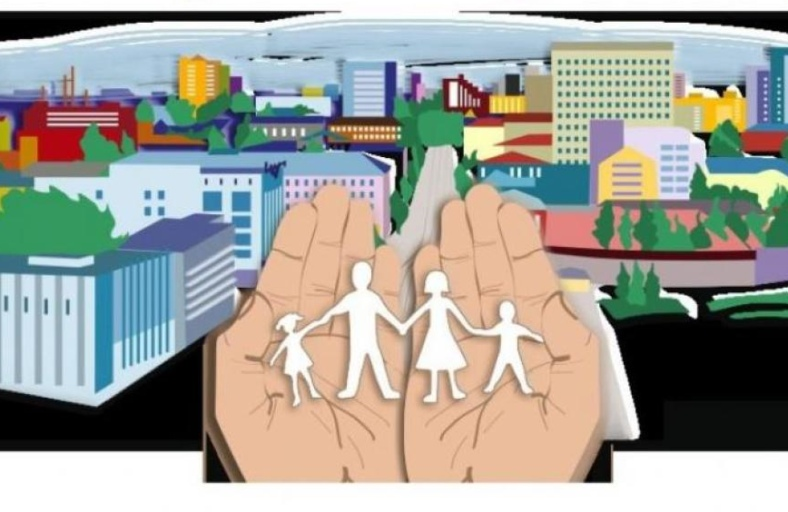 МП «Поддержка социально ориентированных некоммерческих организаций и гражданских инициатив в Усть-Кутском муниципальном образовании»
1 142,9
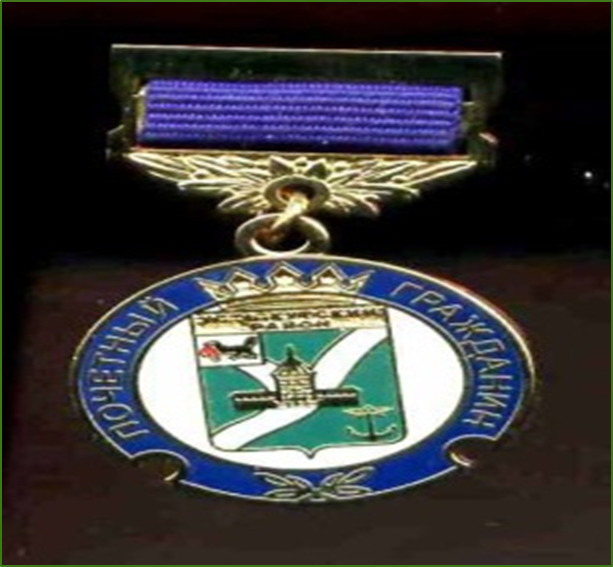 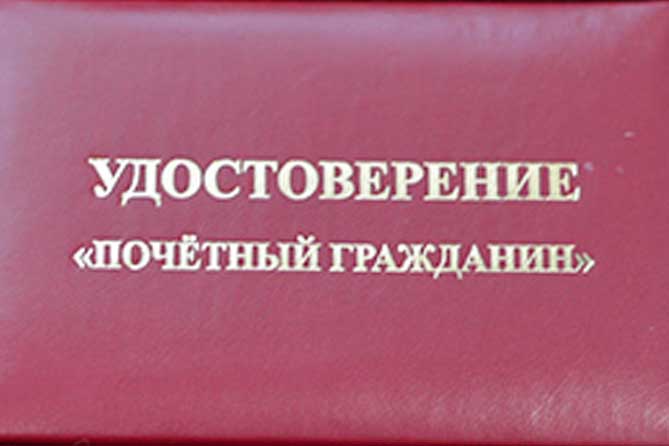 Социальные выплаты почетным 
гражданам Усть-Кутского района
584,0
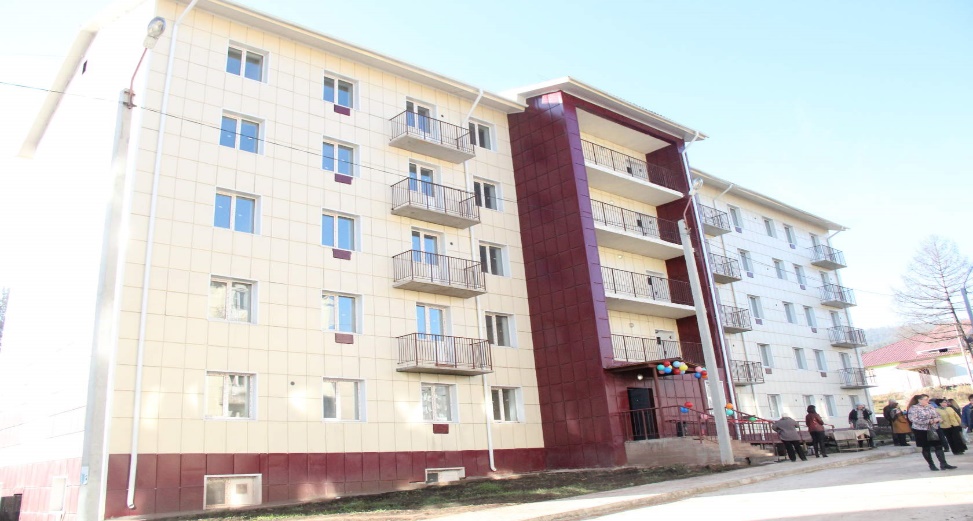 Межбюджетные трансферты  Усть-Кутскому городскому поселению на обеспечение проживающих в поселении и нуждающихся в жилых помещениях граждан жилыми помещениями
14 083,8
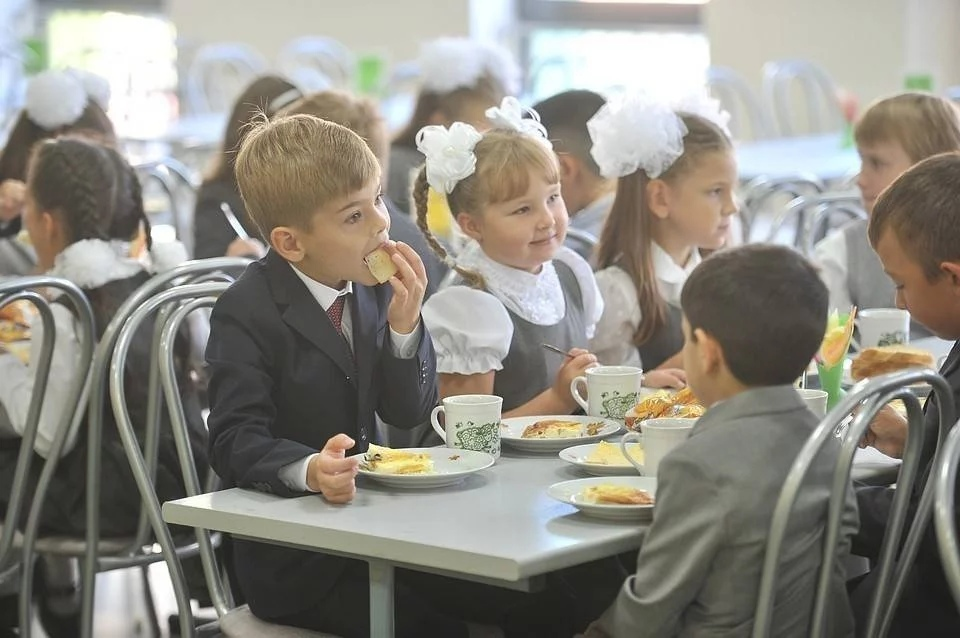 Расходы районного бюджета в 2021 году  на обеспечение бесплатного питания учащихся из многодетных и малоимущих семей, посещающих общеобразовательные организации
Местный бюджет
Областной бюджет
1 311,1 тыс. рублей
6 098,7 тыс. рублей
Возрастная группа 11-18 лет
Возрастная группа 7-10 лет
Расходы районного бюджета в 2021 году (тыс. руб.)
на обеспечение бесплатным питанием обучающихся, пребывающих на полном государственном обеспечении в организациях социального обслуживания, находящихся в ведении Иркутской области, посещающих муниципальные общеобразовательные организации
135,7
на обеспечение бесплатным двухразовым питанием обучающихся с ограниченными возможностями здоровья в муниципальных общеобразовательных организациях в Иркутской области
Средства областного бюджета          6 305,7
Средства местного бюджета          1 291,6
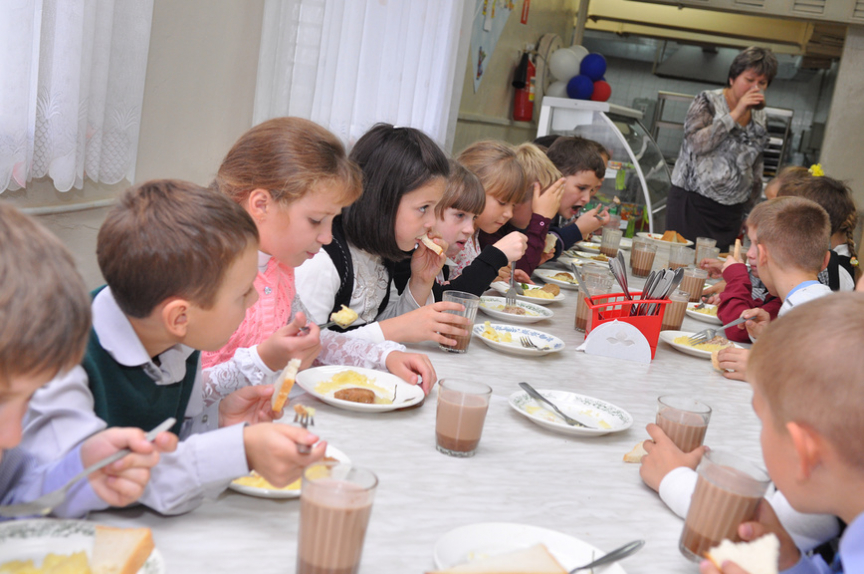 на обеспечение бесплатным двухразовым питанием детей-инвалидов
2 978,1
ФИЗИЧЕСКАЯ  КУЛЬТУРА (тыс. руб.)
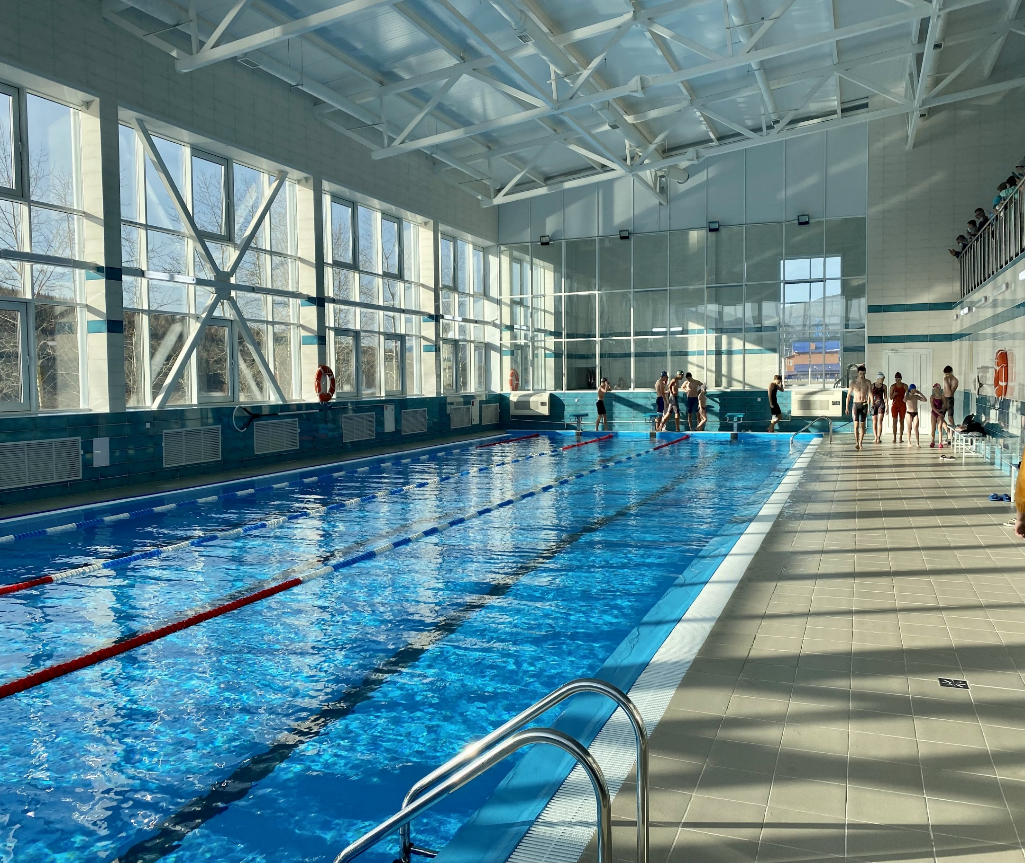 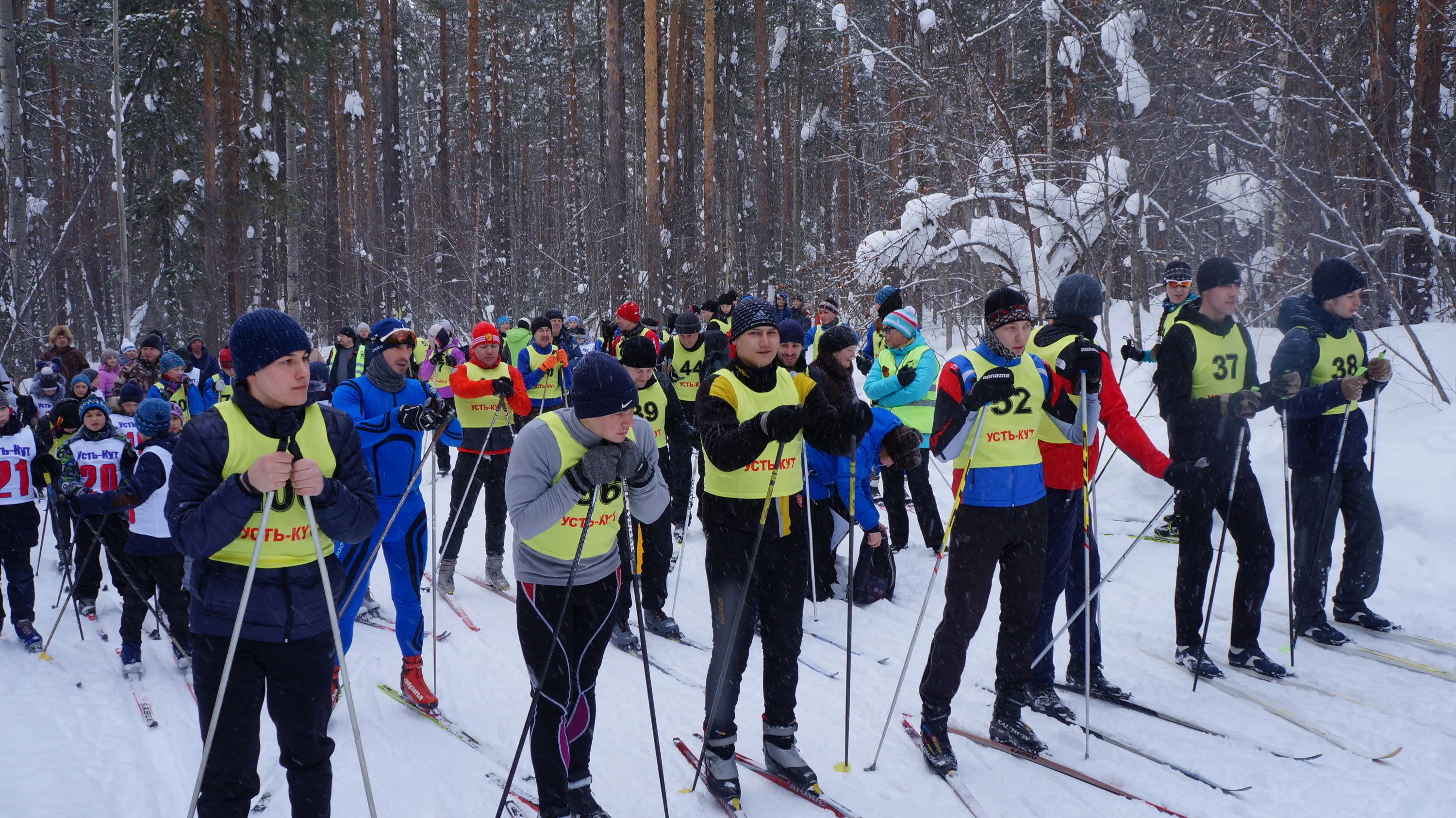 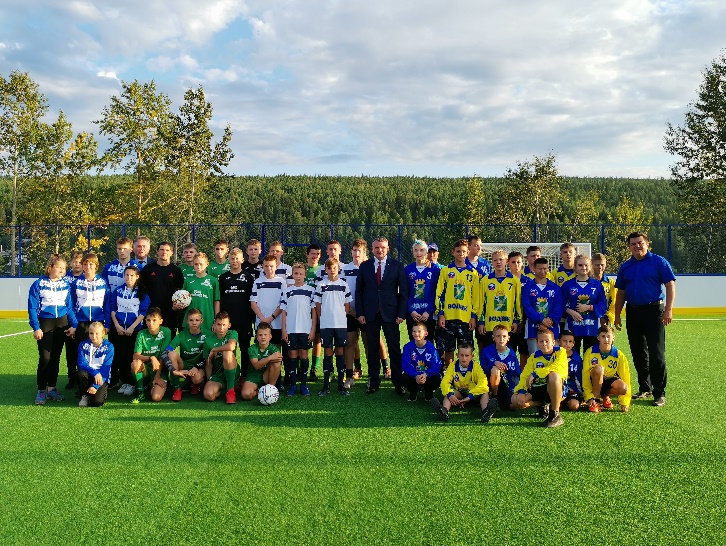 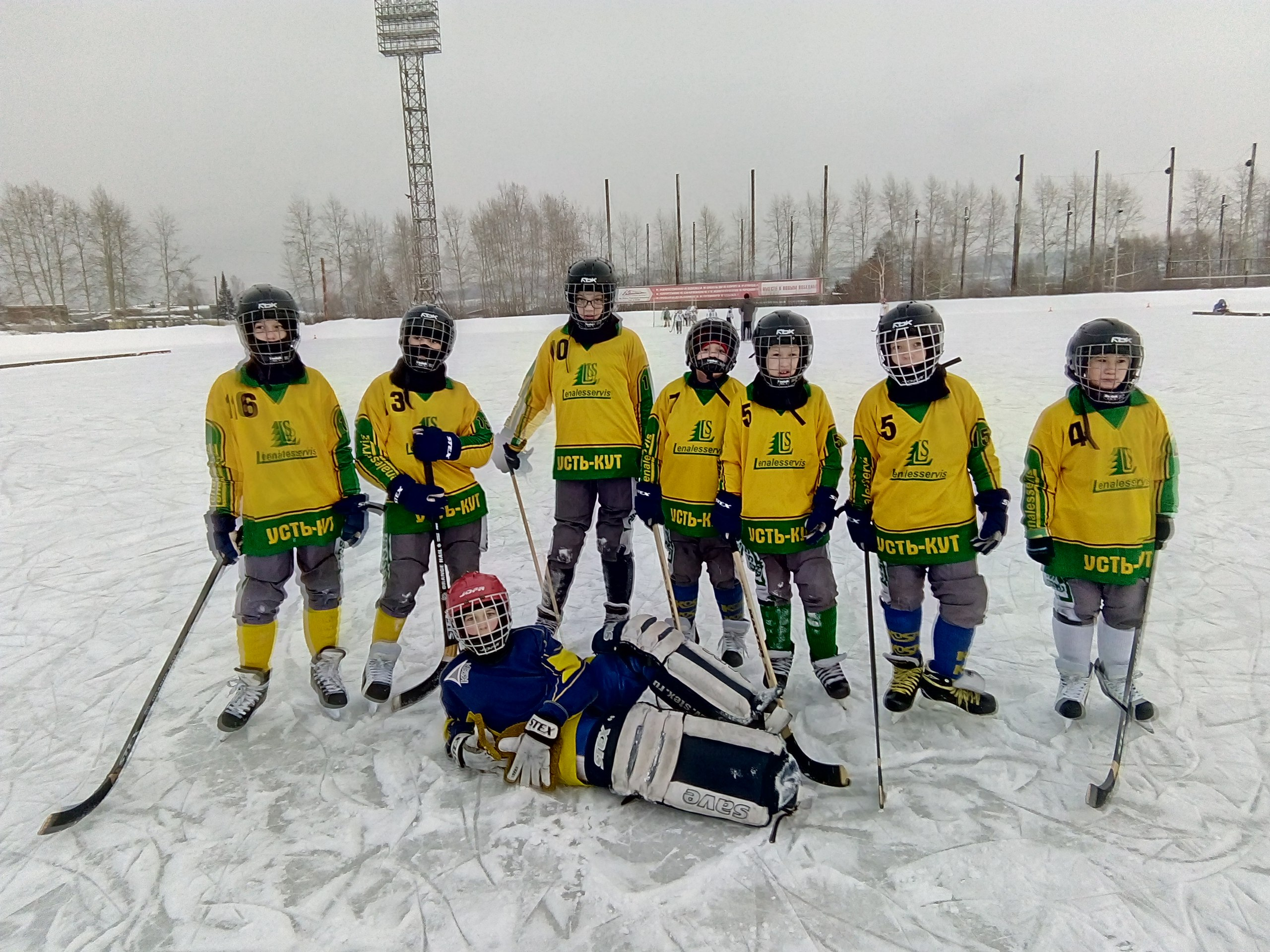 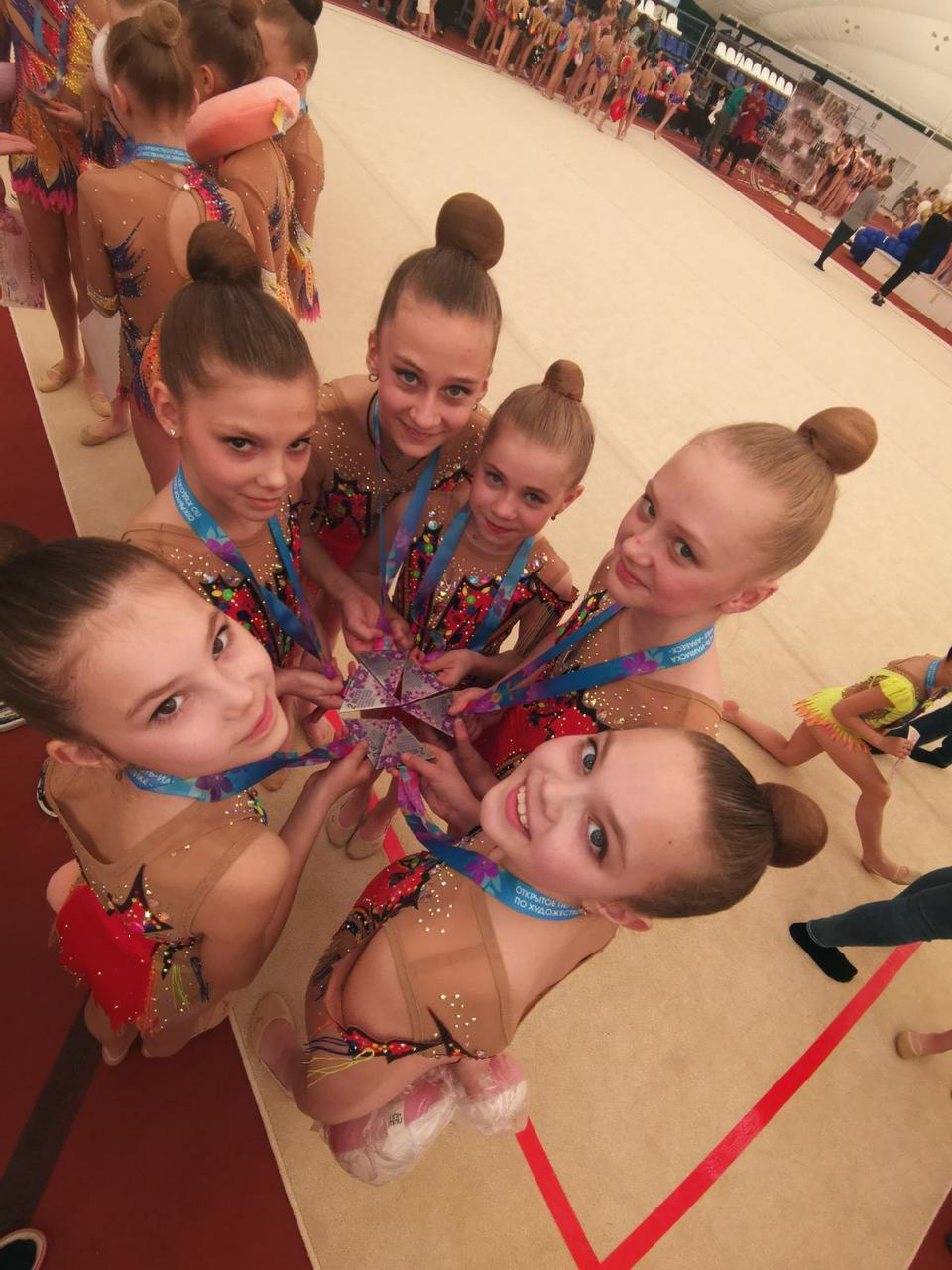 СРЕДСТВА   МАССОВОЙ   ИНФОРМАЦИИ (тыс. руб.)
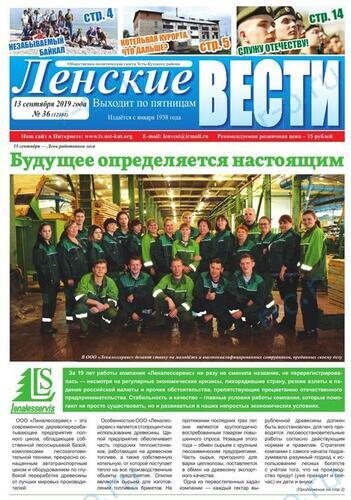 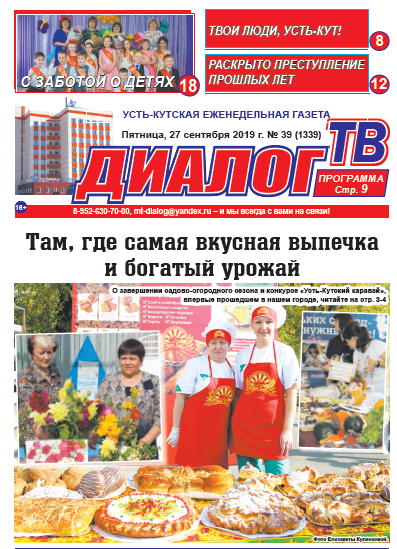 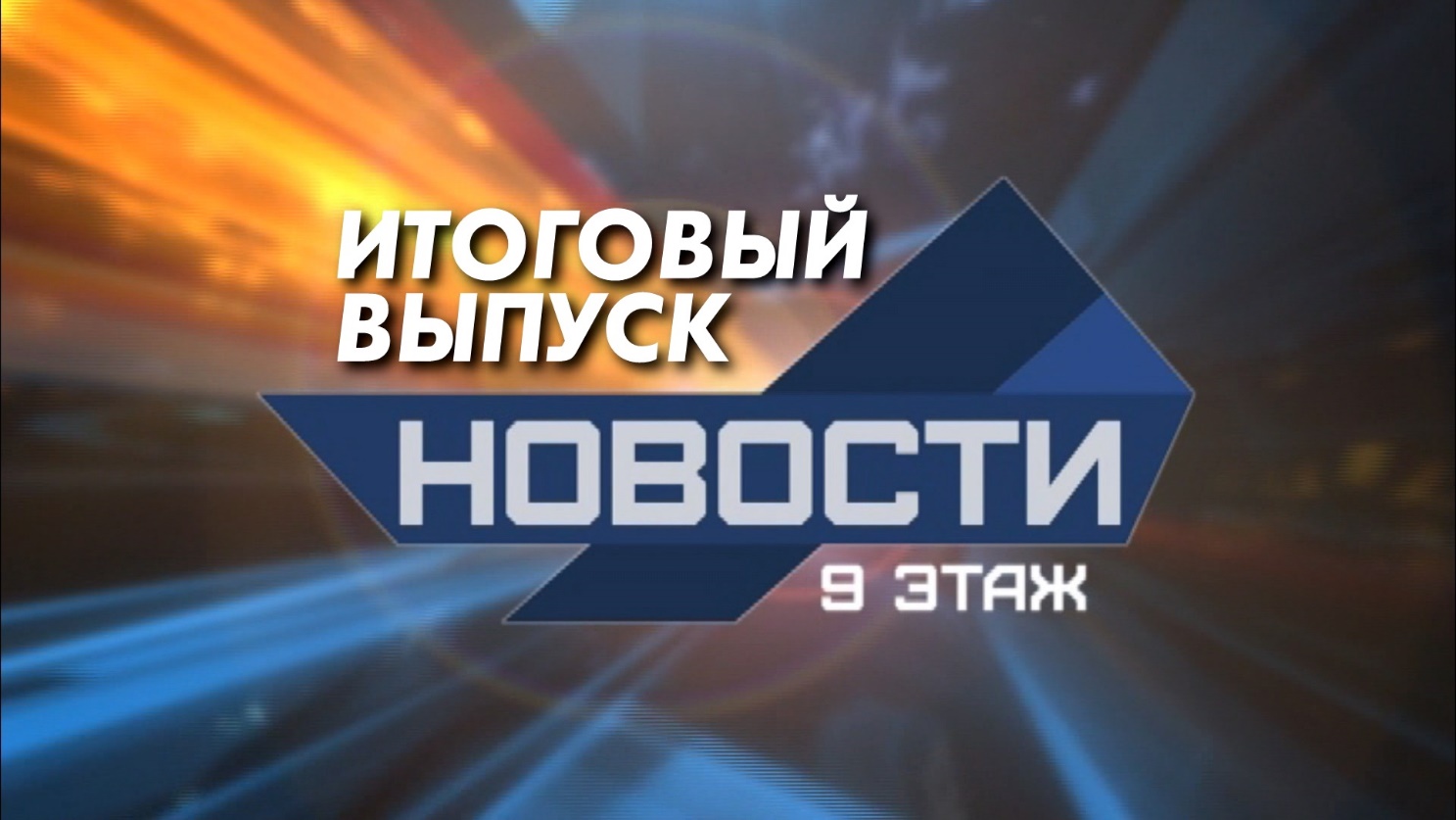 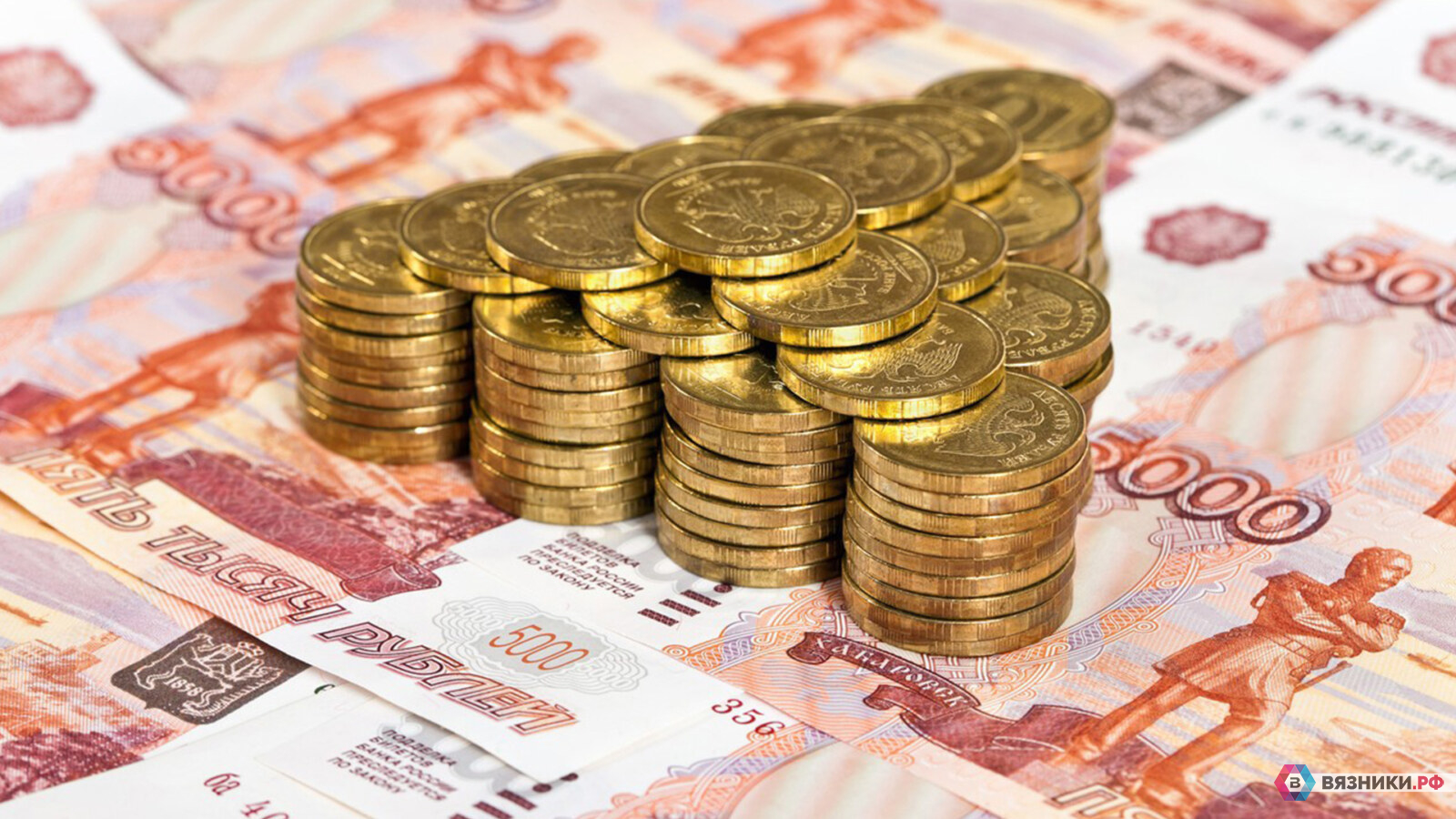 Дотации на выравнивание бюджетной обеспеченности поселений (тыс. руб.)
Всего
81 088,3
ФАКТ
ПЛАН
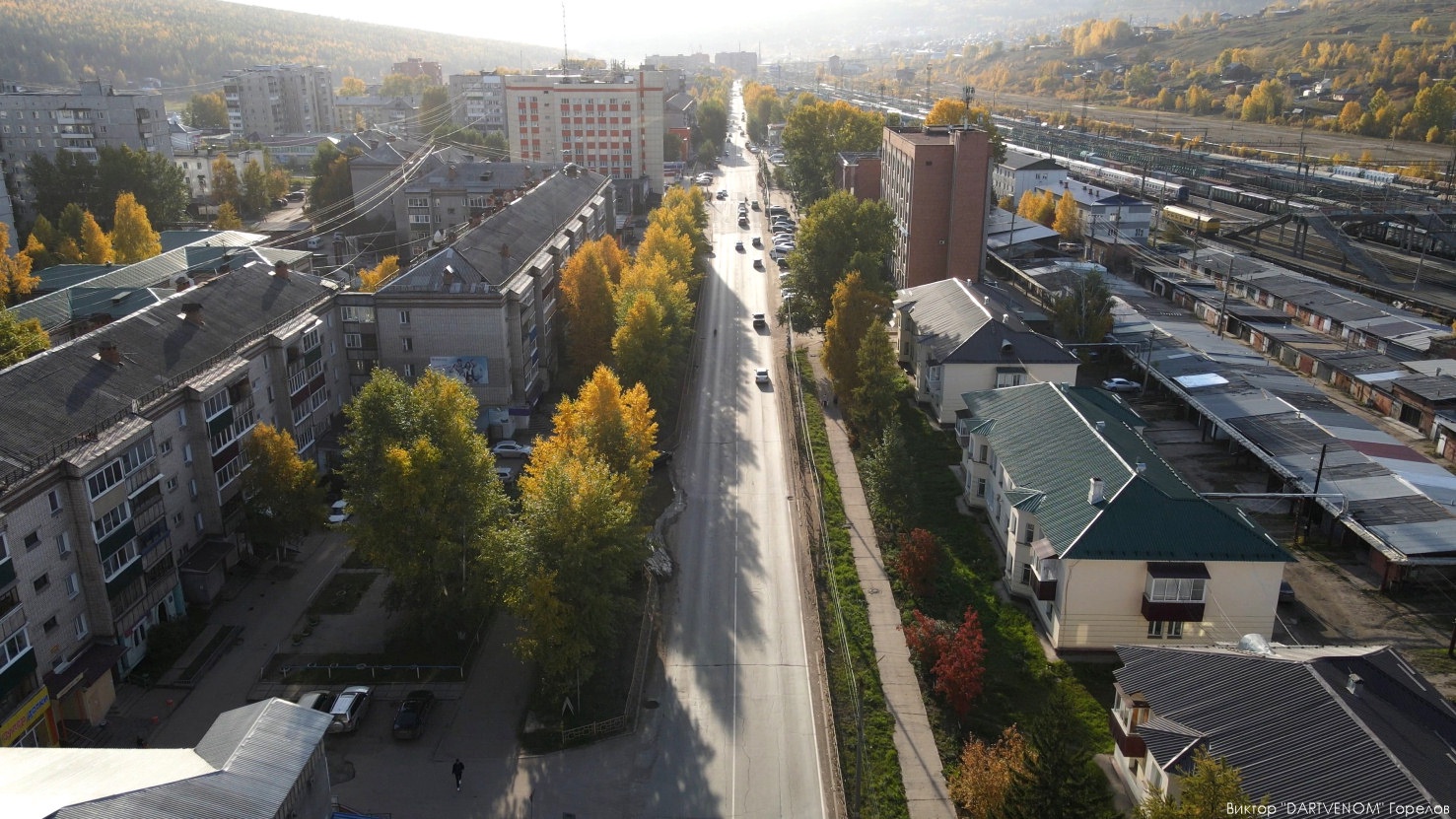 Контактная информация и обратная связь
Бюджет для граждан подготовлен Финансовым управлением Администрации Усть-Кутского муниципального образования

Иркутская область, г. Усть-Кут, улица Халтурина д. 52
Тел. 8(3952) 43-51-81 доб. 202
E-mail: fin11@gfu.ru
Интернет –сайт: www.admin-ukmo.ru
Режим работы:
Понедельник -  пятница с 9 до 17 часов,
Перерыв на обед с 13 до 14 часов,
Суббота-воскресенье выходной